Структурное подразделение детский сад «Золотой петушок»
ГБОУ Самарской области средней общеобразовательной школы №2 
п.г.т. Усть-Кинельский городского округа Кинель Самарской области
Конкурс исследовательских работ
« Я-исследователь-2021»  

Руководители:    Головкина Татьяна Александровна
                         Мусина Миннигель Масхутовна
                                      
Авторы:  Головкин Андрей, Кротова Варвара
Секция:    Техническое творчество
«ПЕРЕПРАВА, ПЕРЕПРАВА.
БЕРЕГ ЛЕВЫЙ, БЕРЕГ ПРАВЫЙ.»
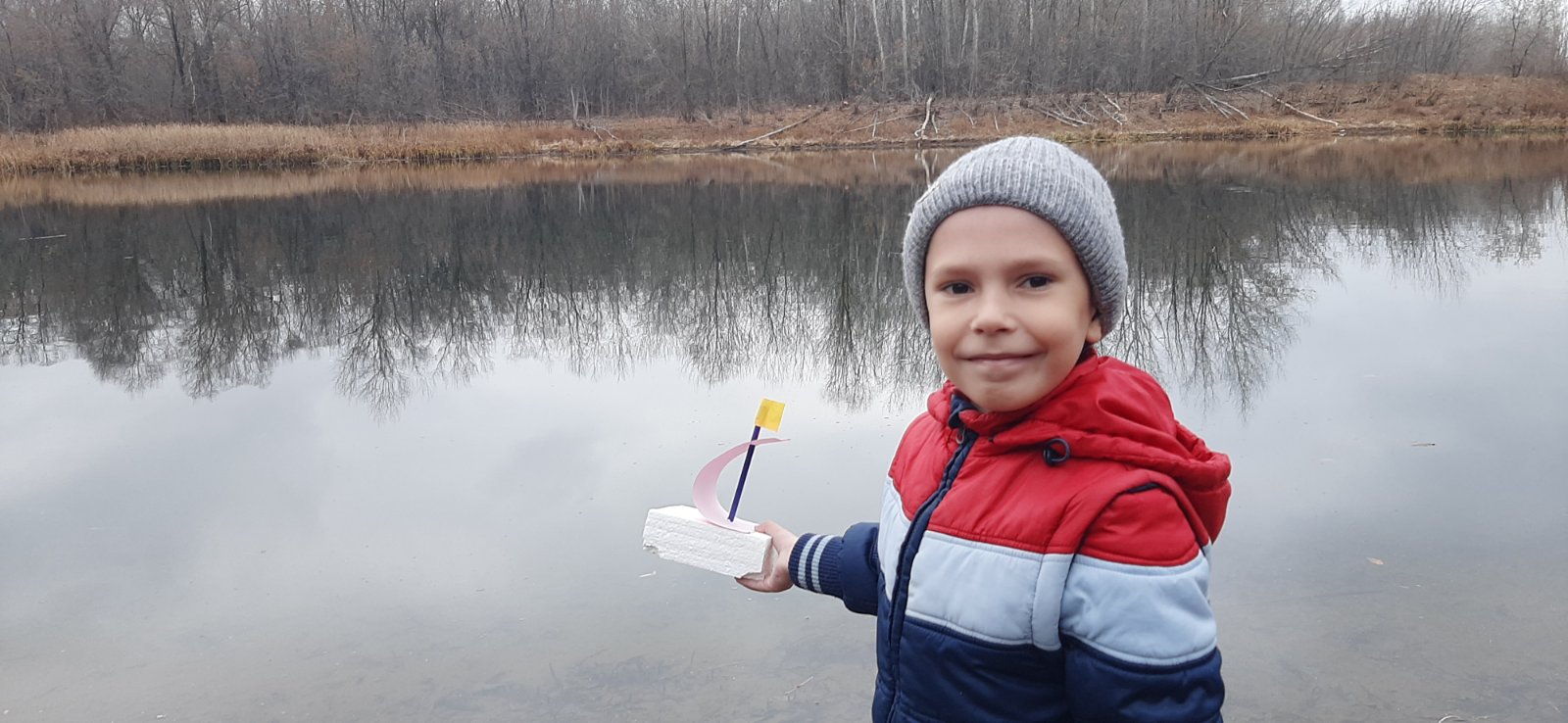 ФОТО ПЛОТ Плывет
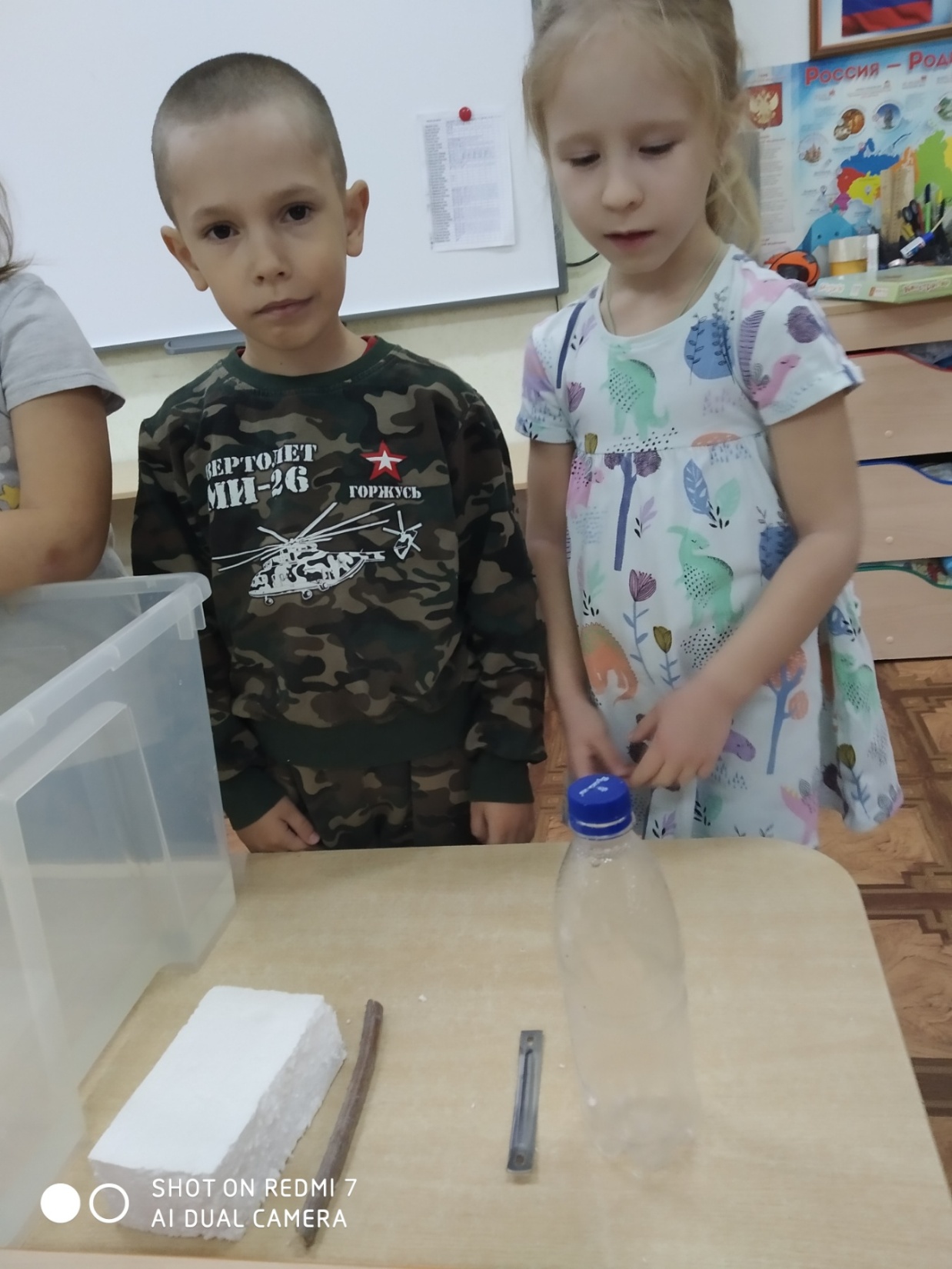 ЦЕЛЬ: 
Провести
 исследование 
в области 
изготовления
 плотов 
из доступных
 подручных 
материалов
ЗАДАЧИ:

1. Изучить историю возникновения плотов.
2. Провести опрос среди ребят подготовительной 
    группы «Лучики»  и взять интервью у взрослых.
3. Сравнить и выявить лучший материал 
    для изготовления плота.
4. Изготовить плот из подручного материала.
5. Провести мастер-класс по изготовлению плота 
    в группе «Лучики».
ГИПОТЕЗА:
Мы предположили,
 что не все подручные  материалы 
пригодны для изготовления плотов.
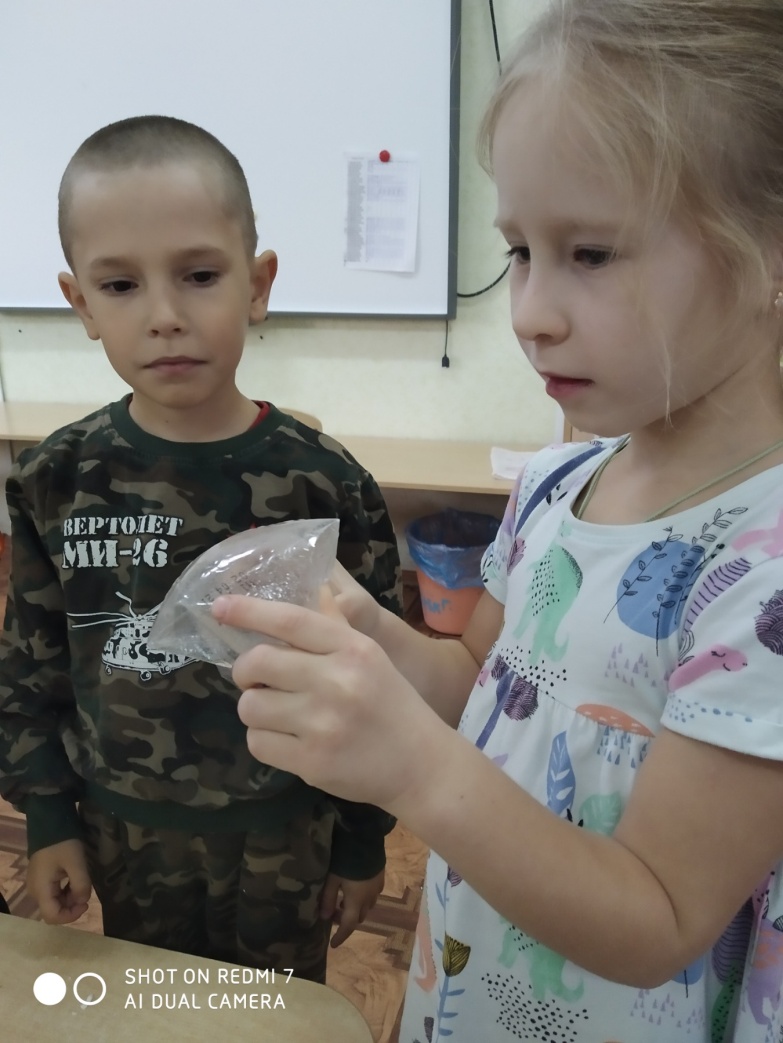 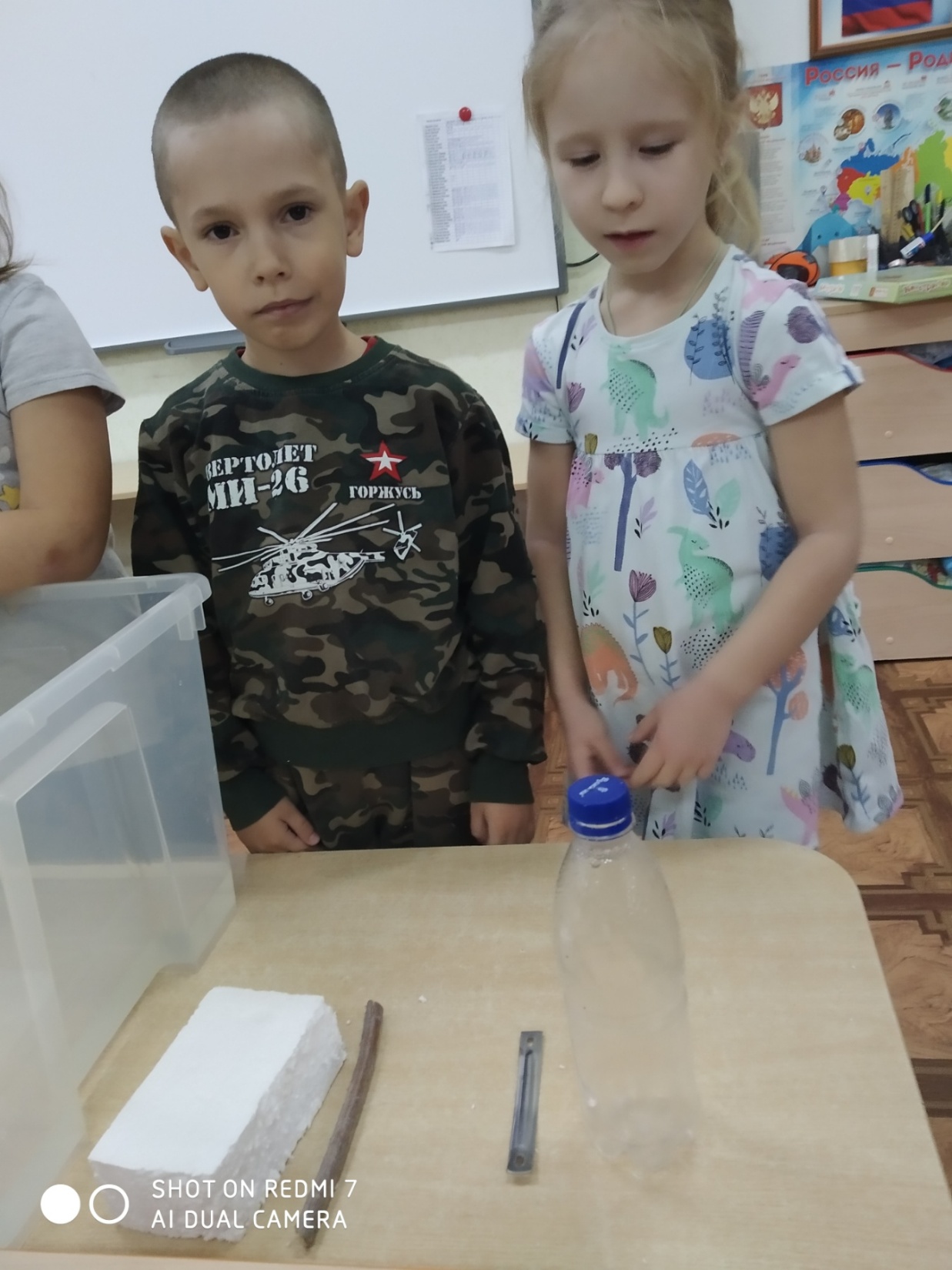 МЕТОДЫ 
И 
ПРИЕМЫ:
Мы наблюдали, экспериментировали, проводили
опрос, интервью, мастер-класс,
 вместе с родителями читали книги,
искали информацию в интернете, 
изготовили плот.
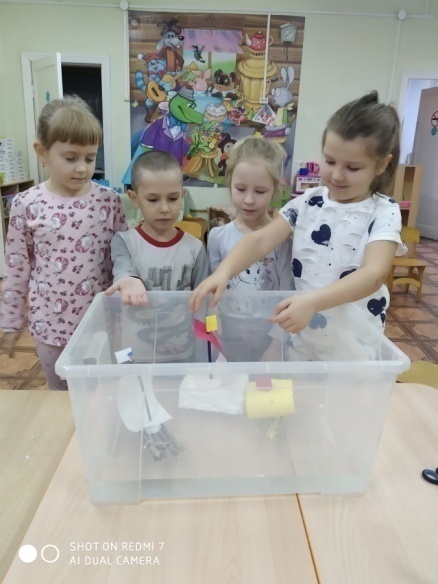 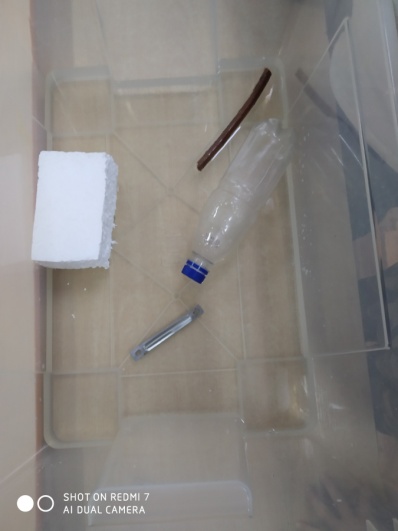 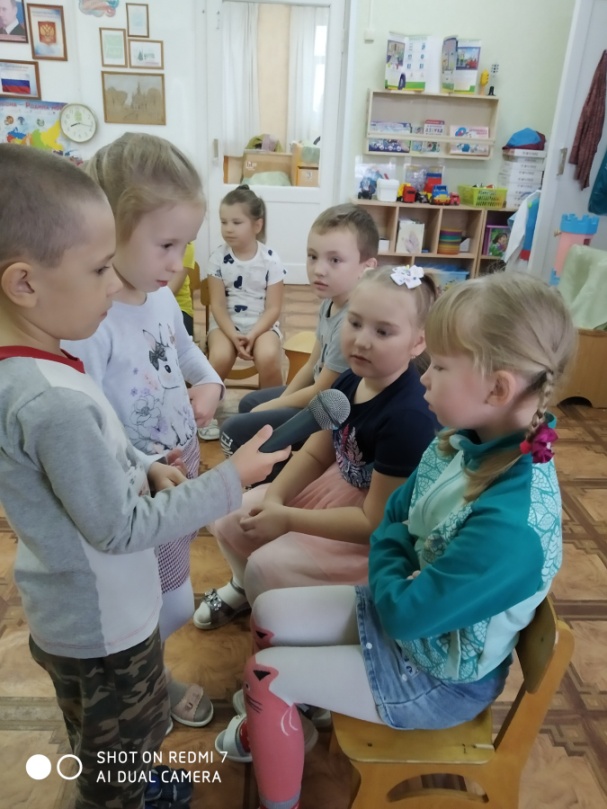 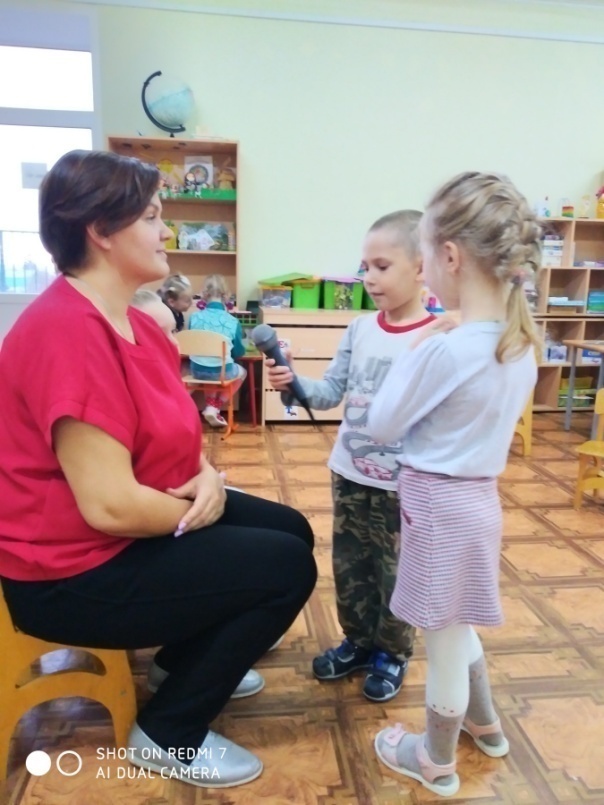 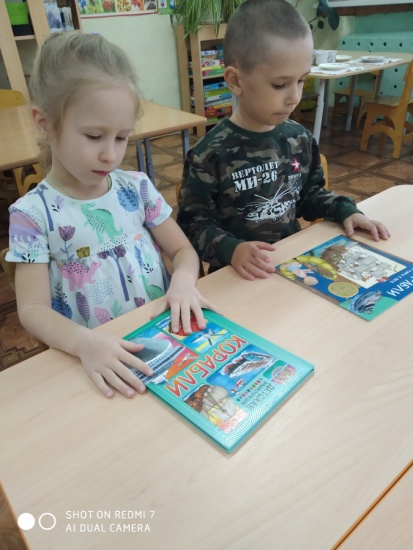 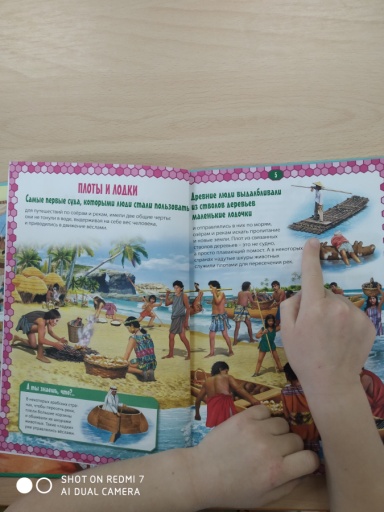 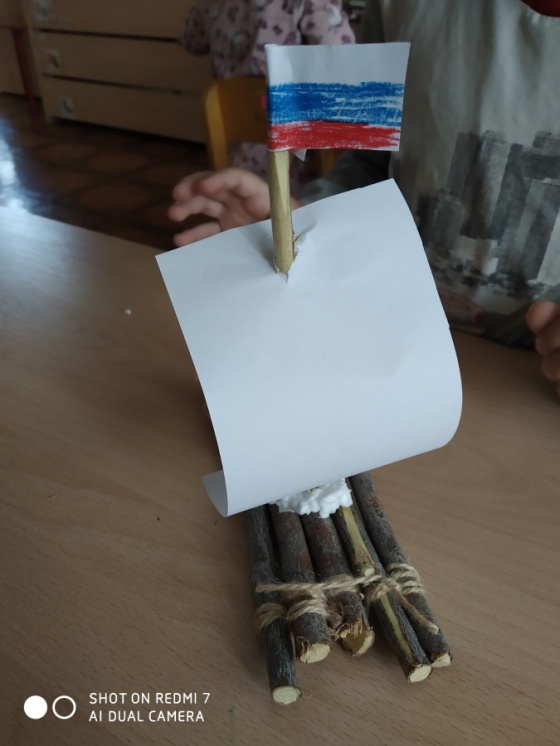 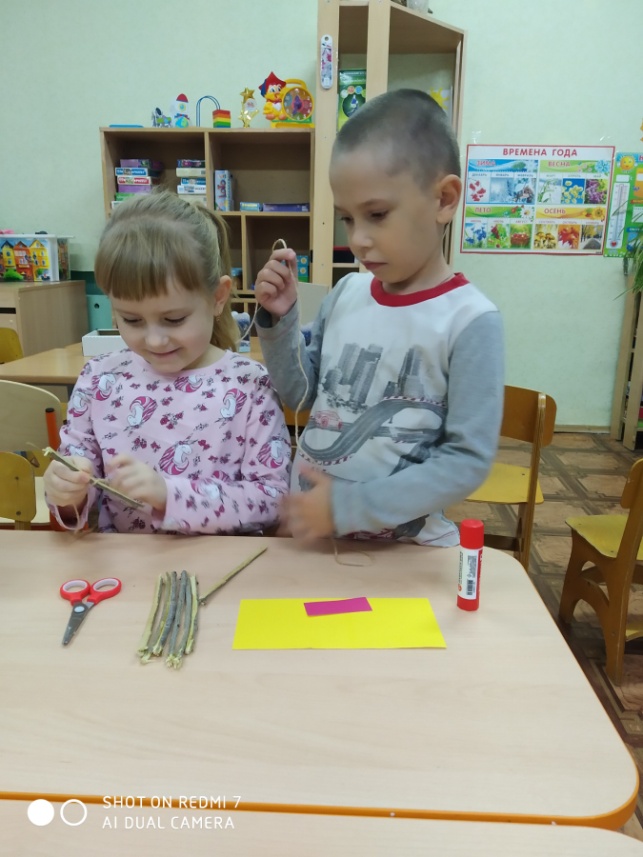 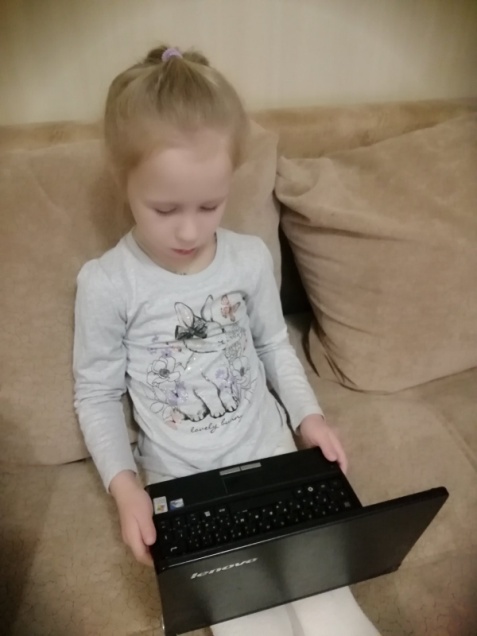 ТАК ПОЯВИЛСЯ ПЕРВЫЙ ПЛОТ!
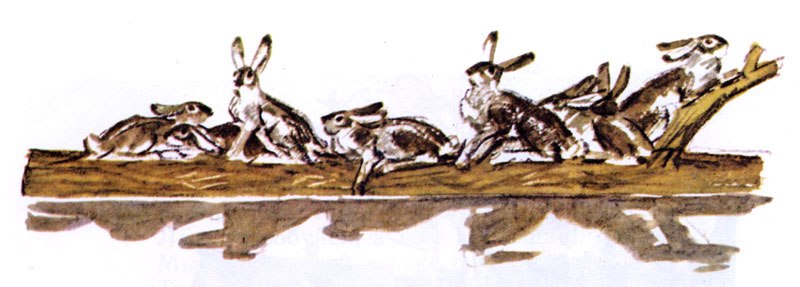 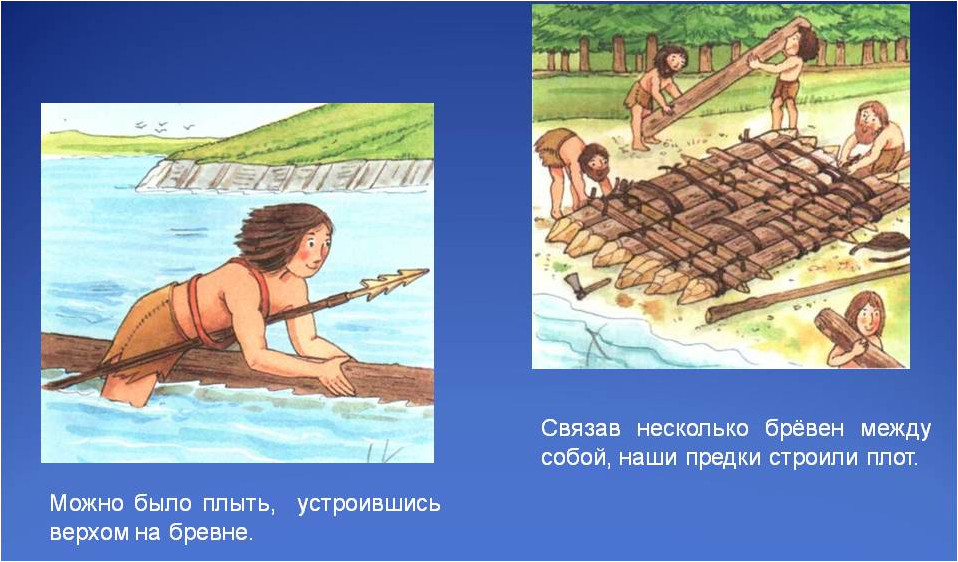 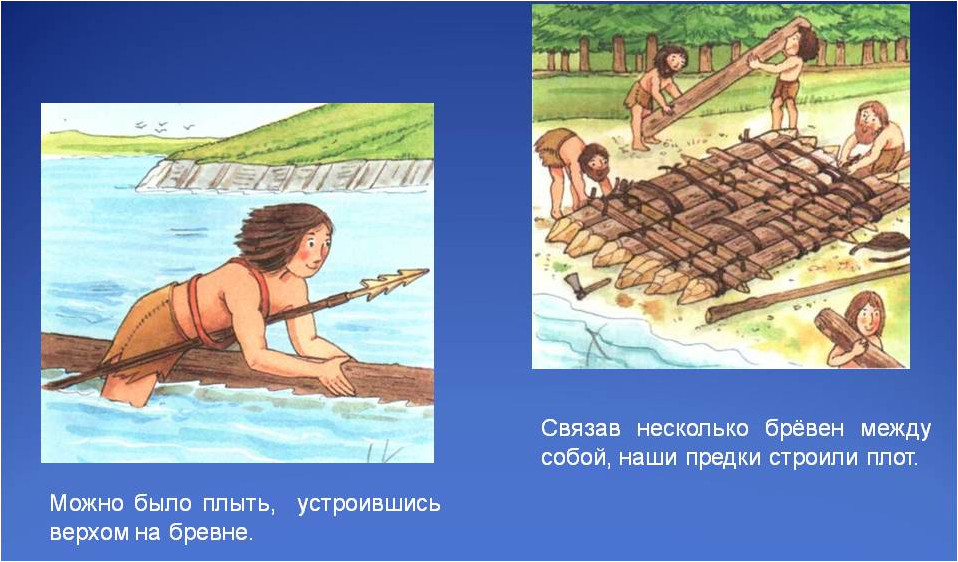 ИЗ ИСТОРИИ КИНЕЛЯ…
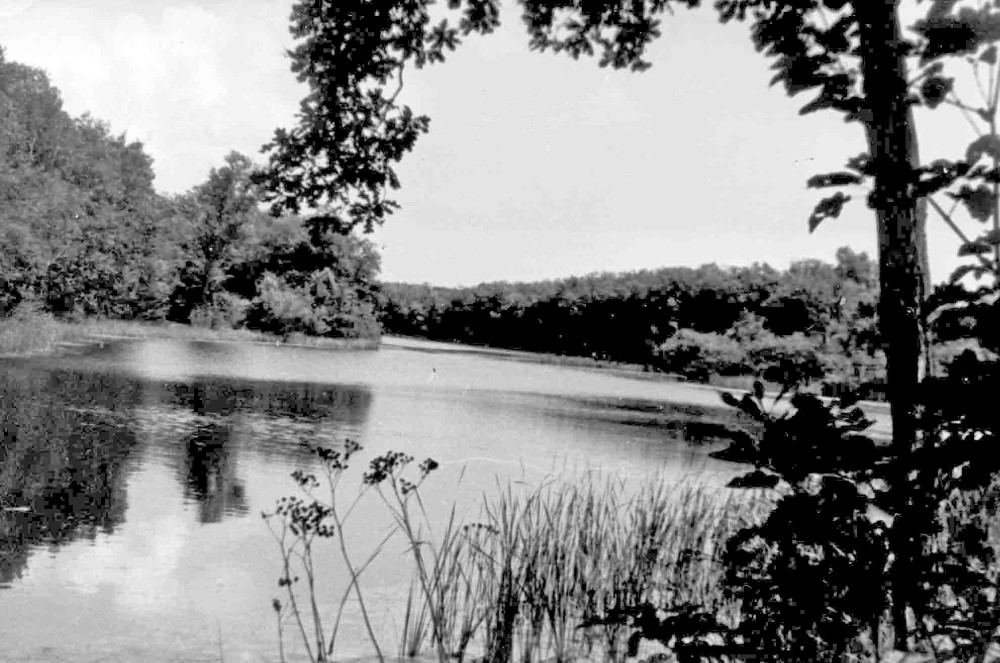 КИТАЙ
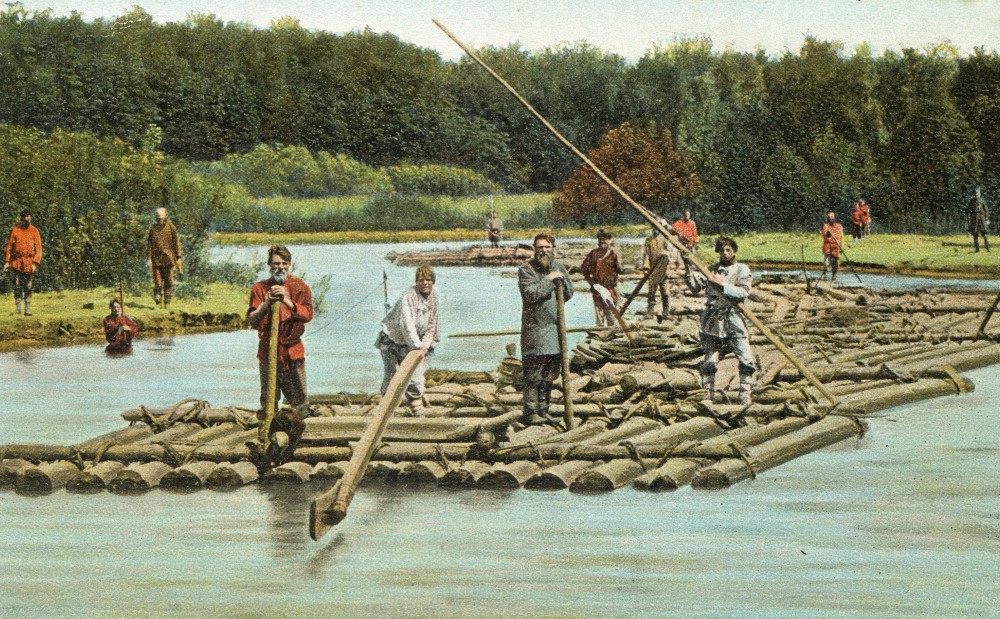 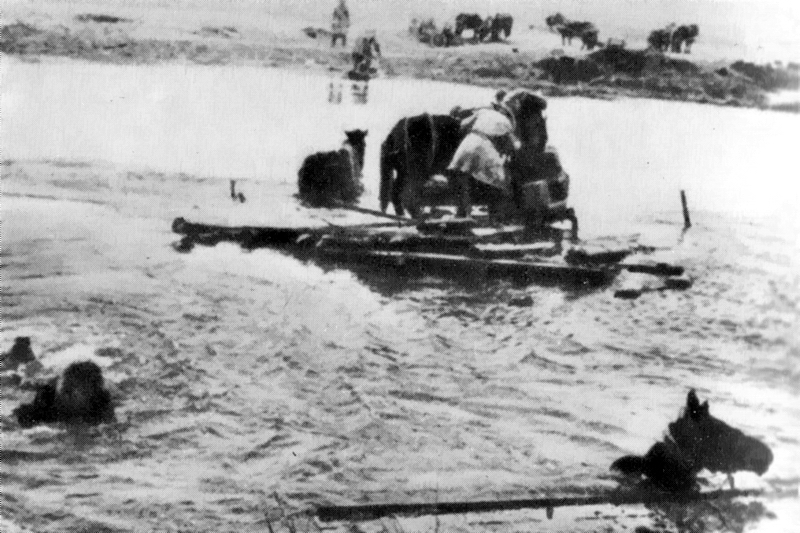 ИНДИЯ
ЯПОНИЯ
ПЛОТ  КАК ВОДНЫЙ ТРАНСПОРТ!
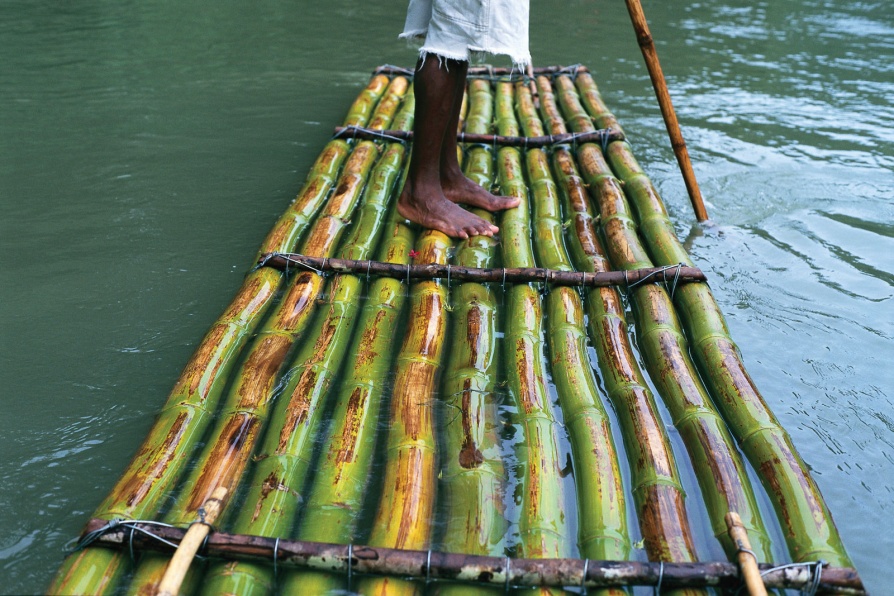 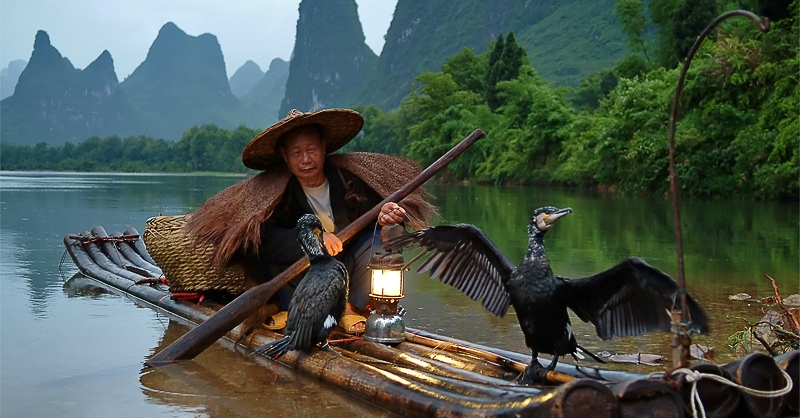 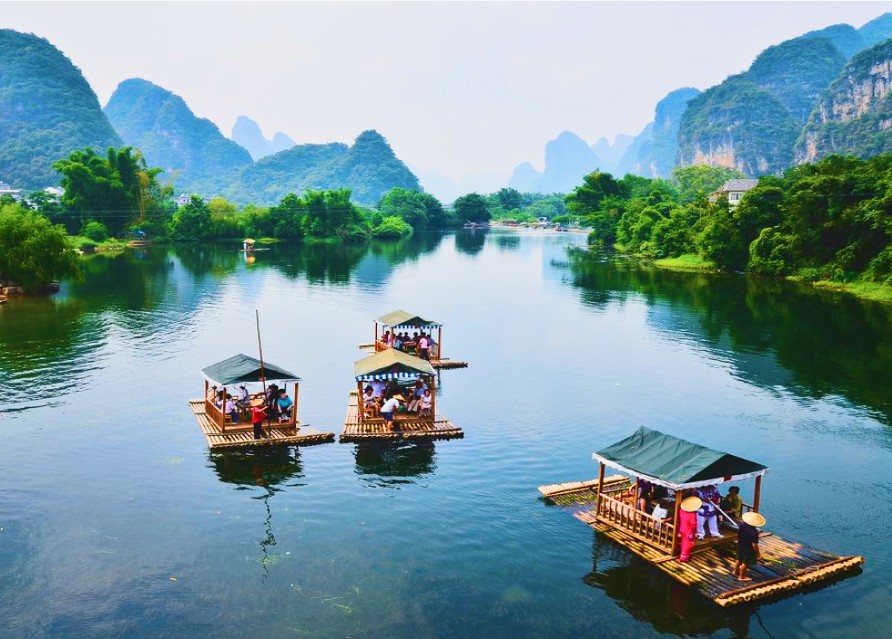 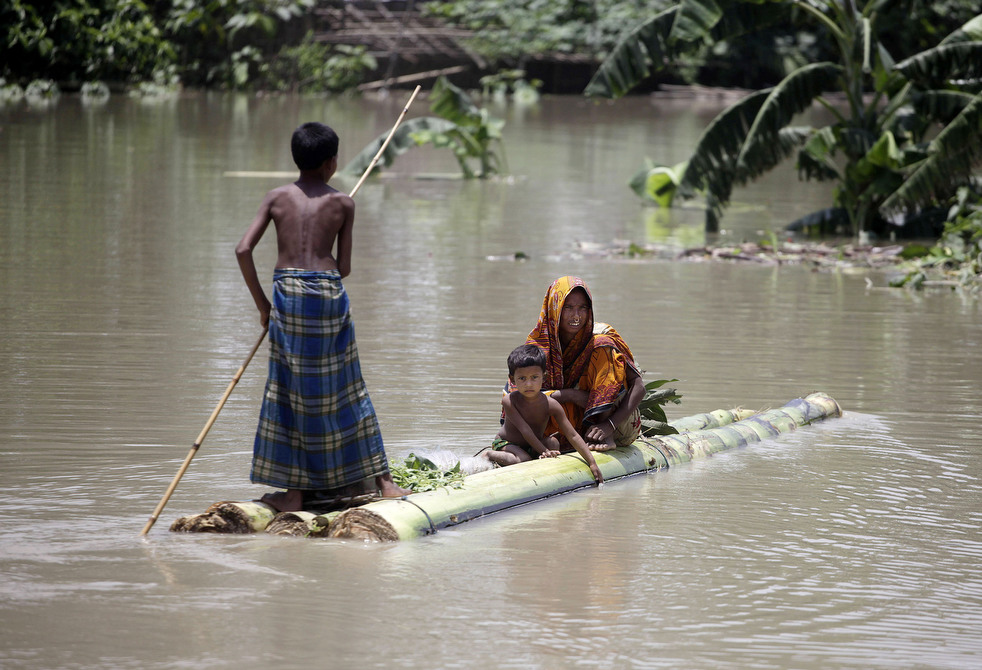 ИНТЕРЕСНЫЕ ВОПРОСЫ                    
 ДЛЯ 
       ДЕТЕЙ И ВЗРОСЛЫХ!
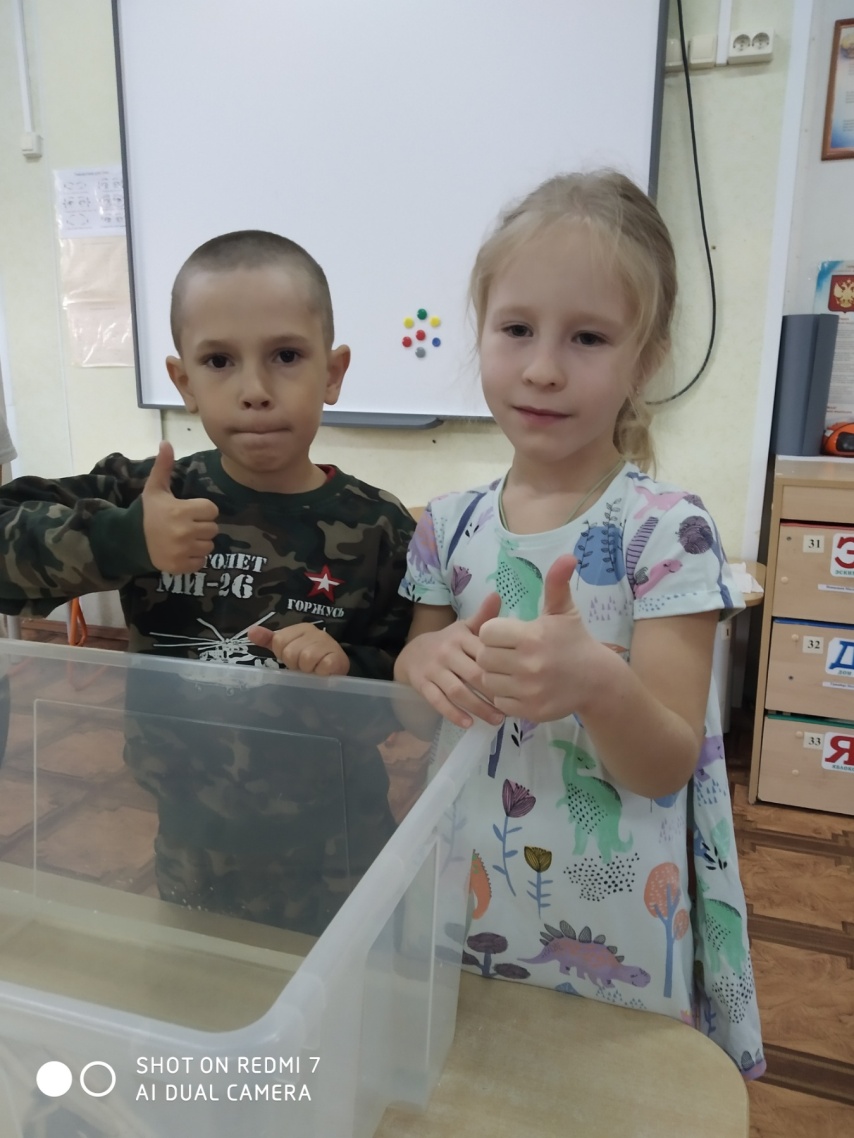 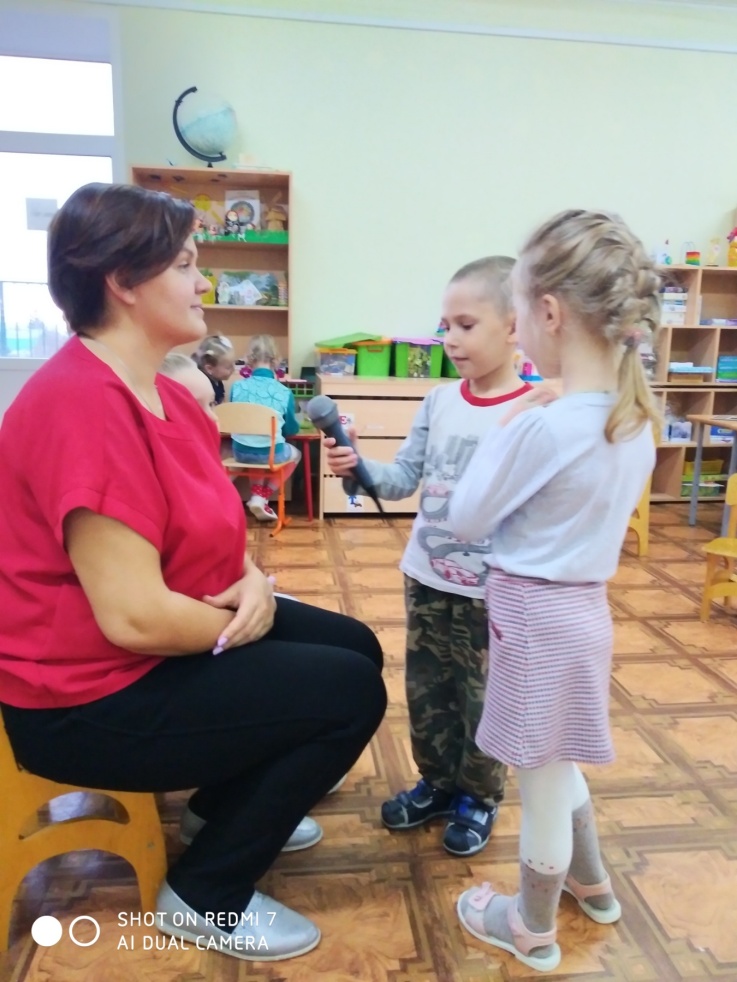 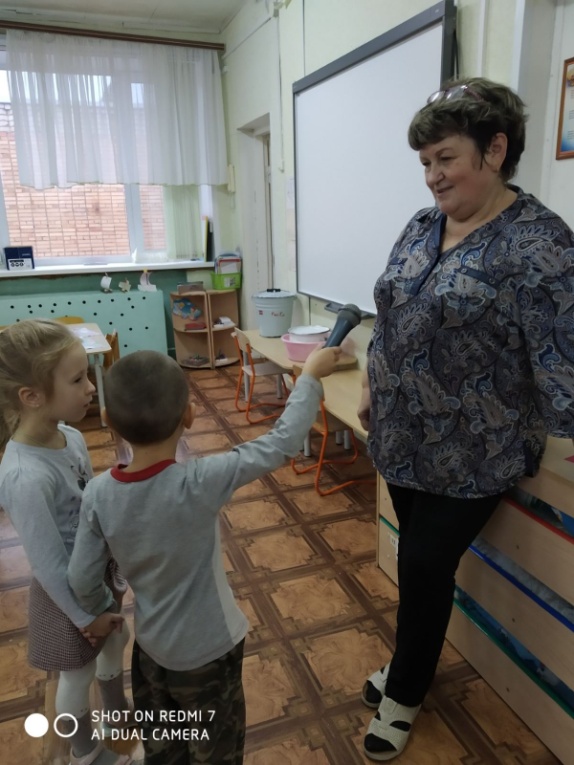 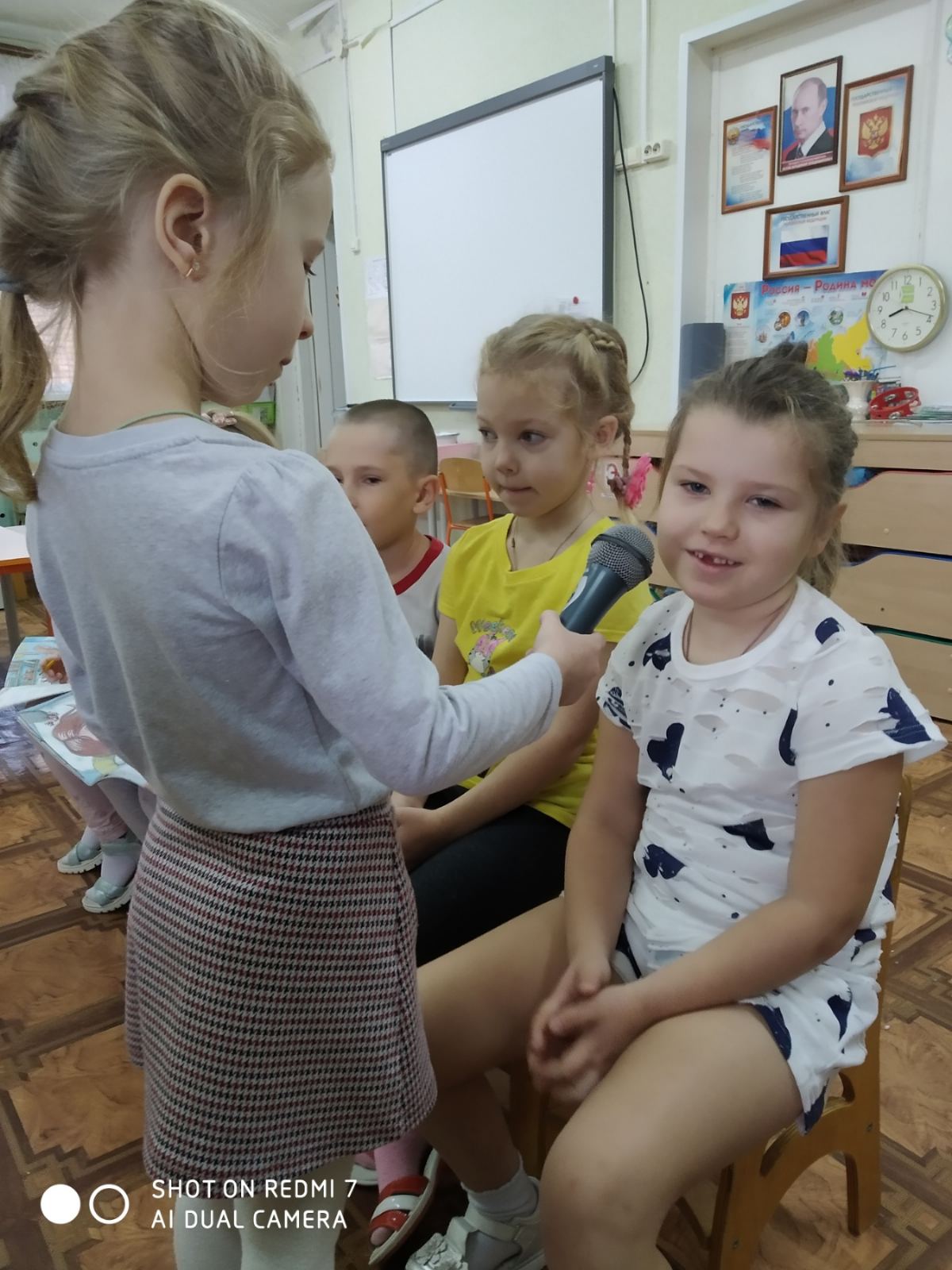 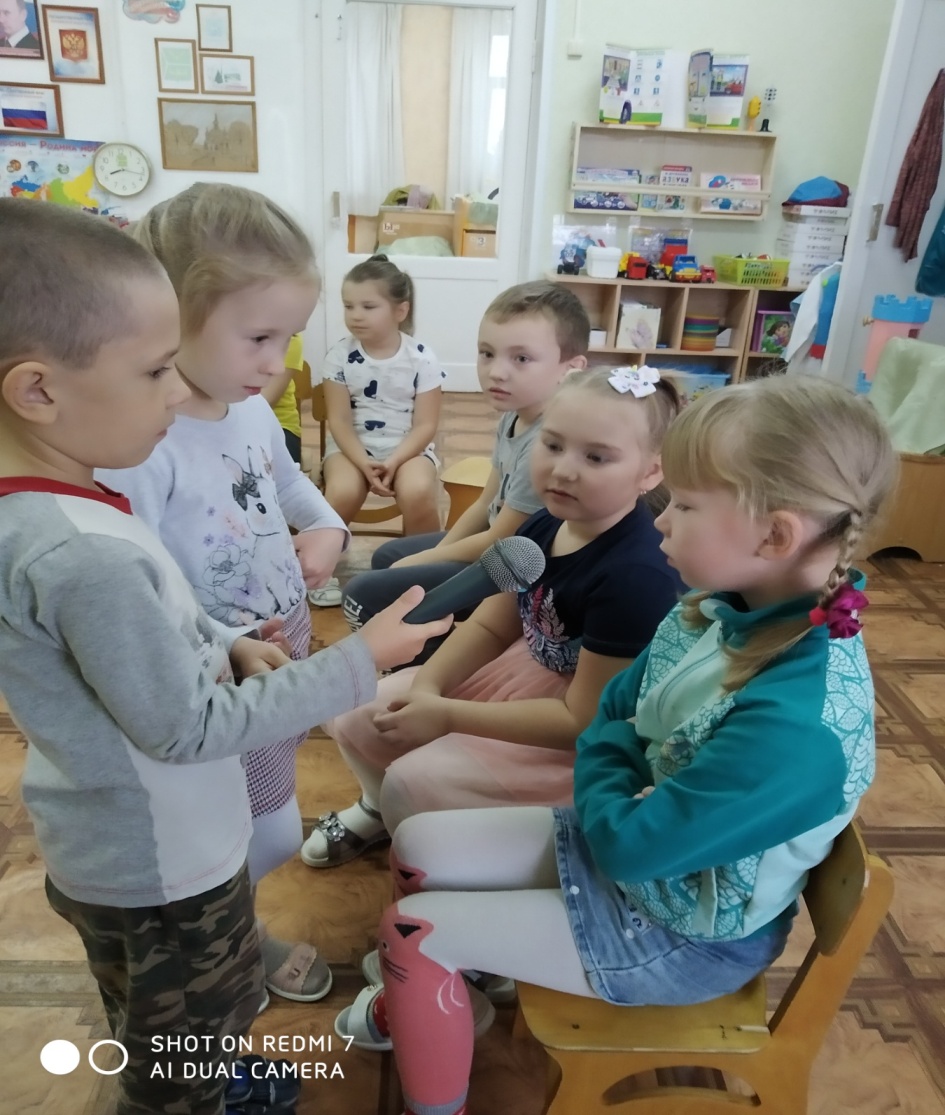 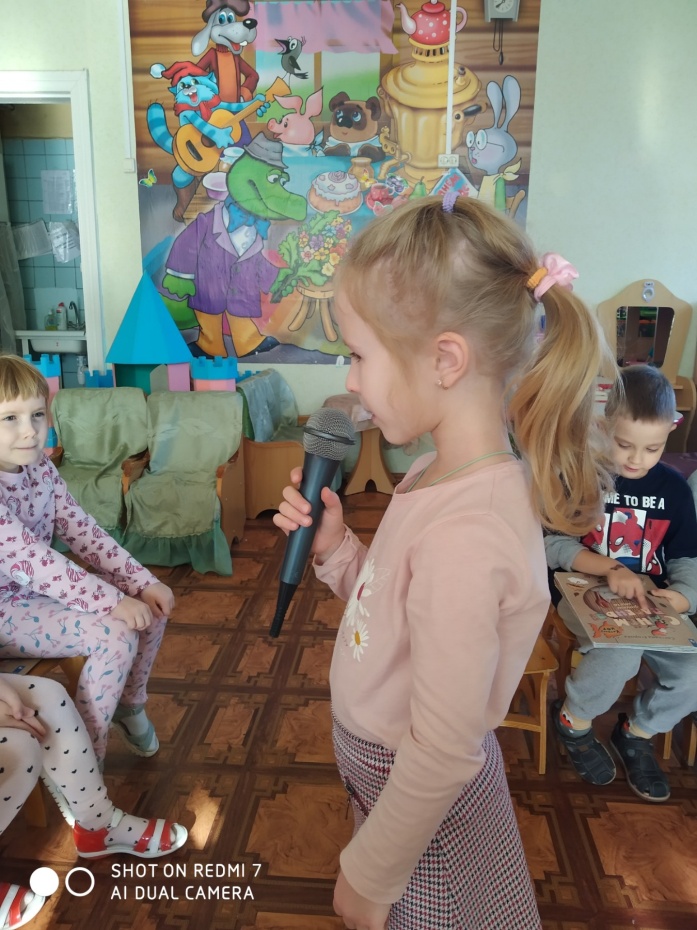 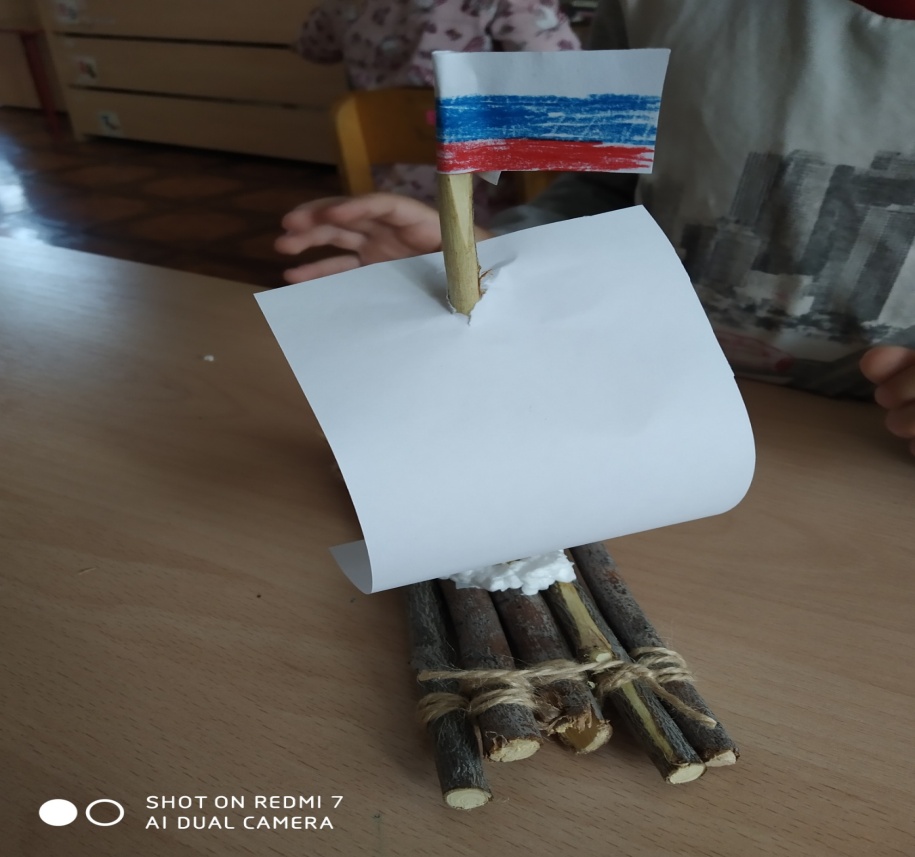 ОБЪЕКТ
ИССЛЕДОВАНИЯ
ПРЕДМЕТ
ИССЛЕДОВАНИЯ
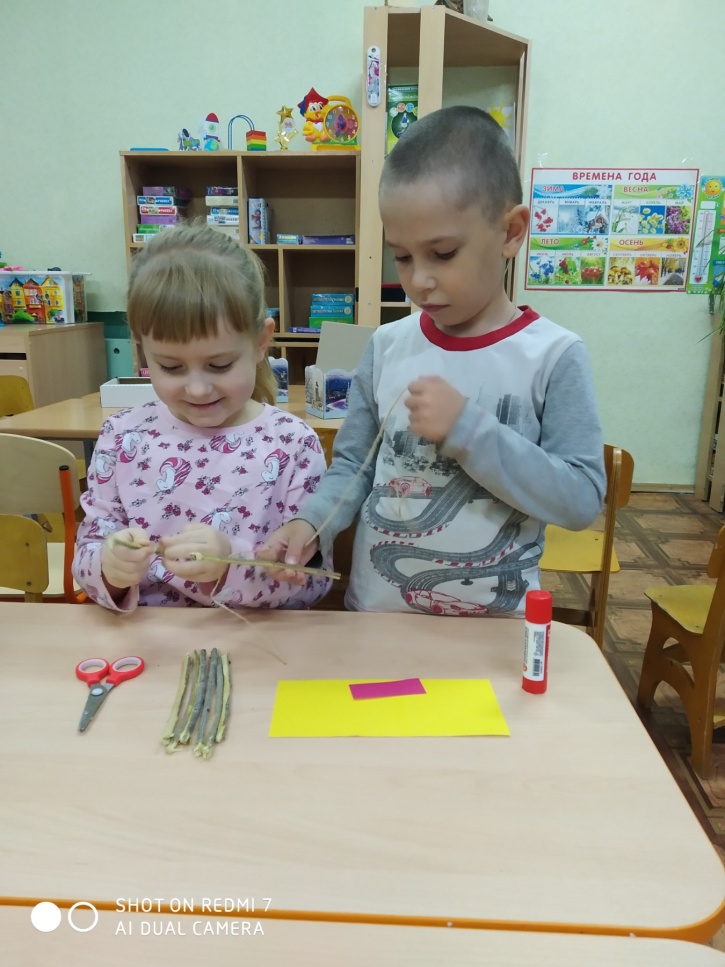 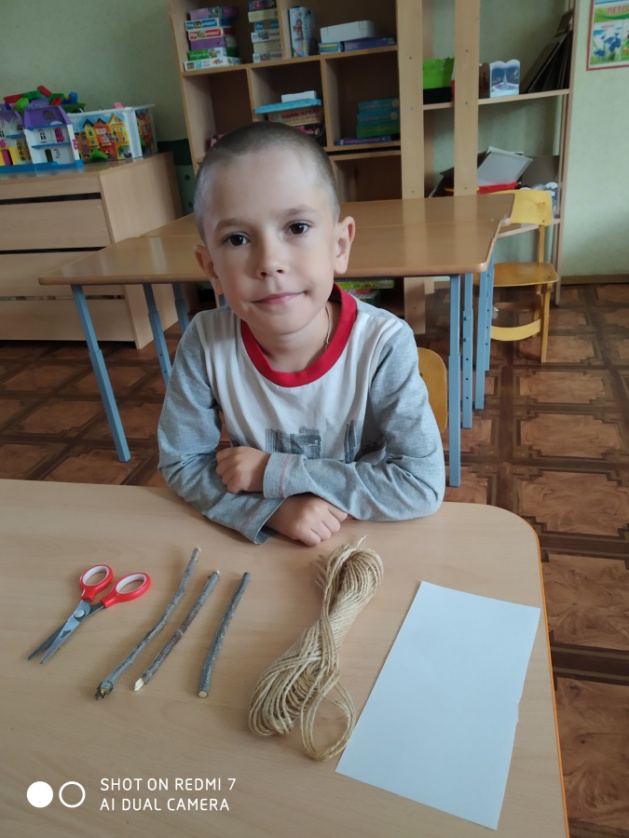 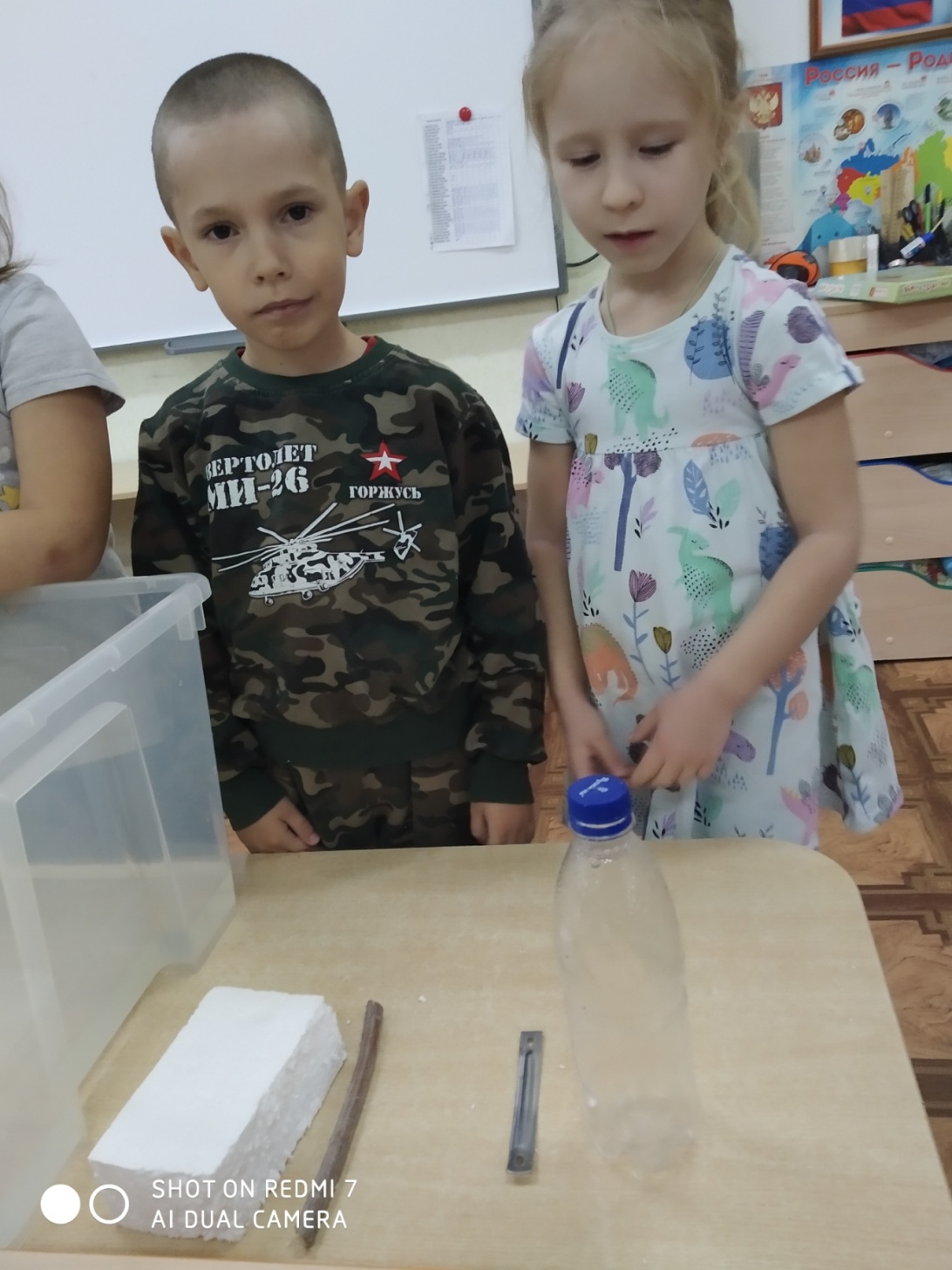 НАЧНЕМ ЭКСПЕРИМЕНТ…
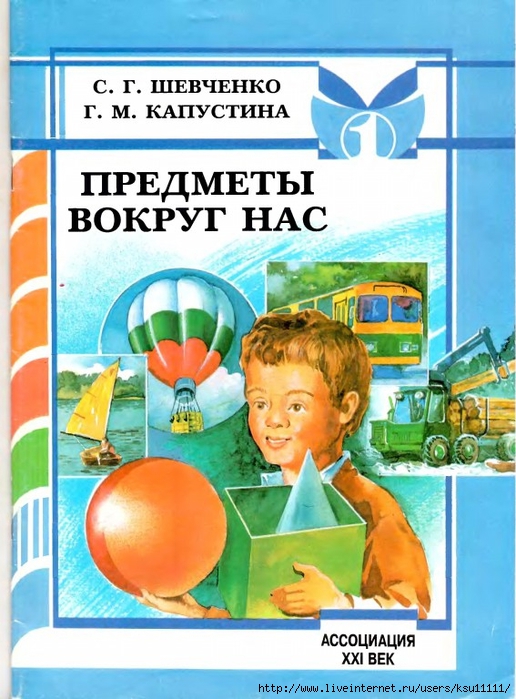 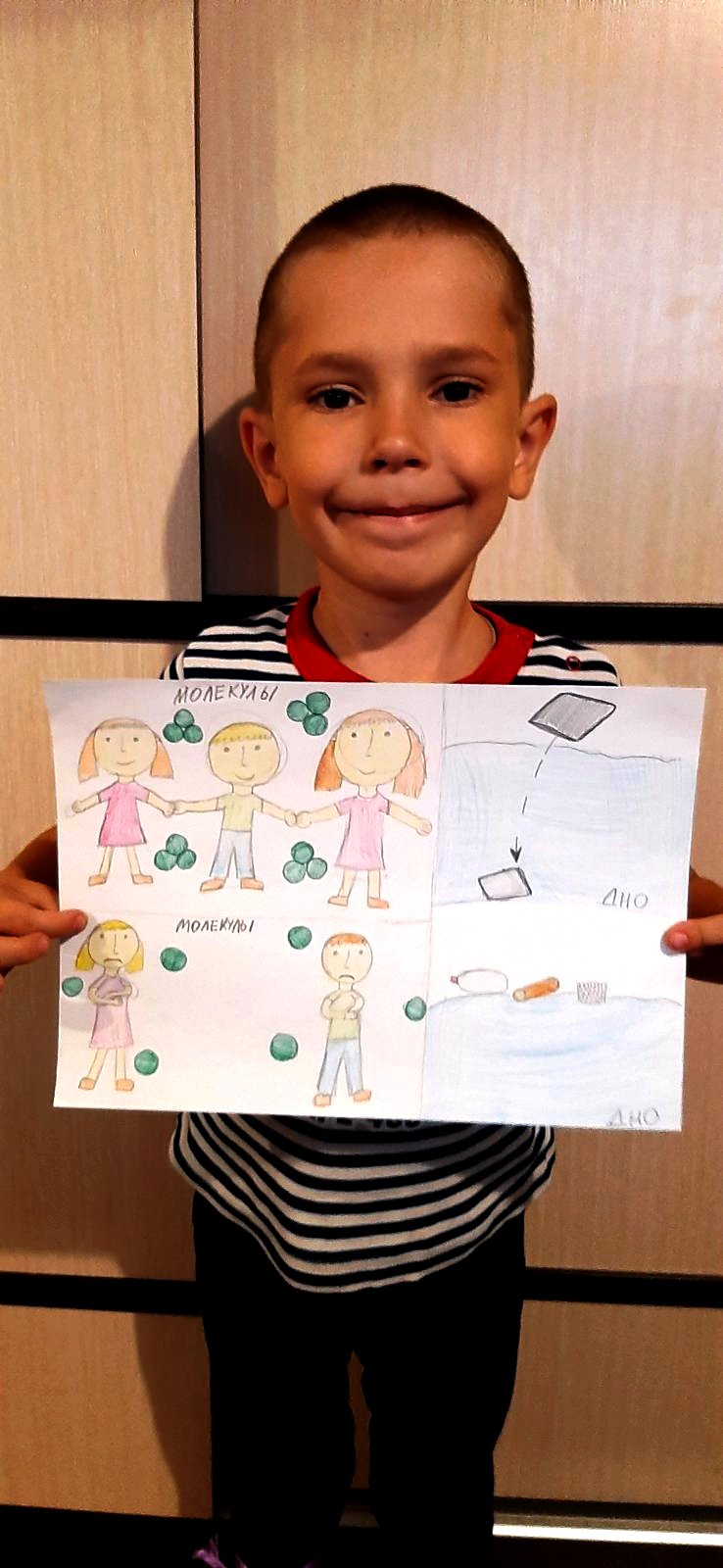 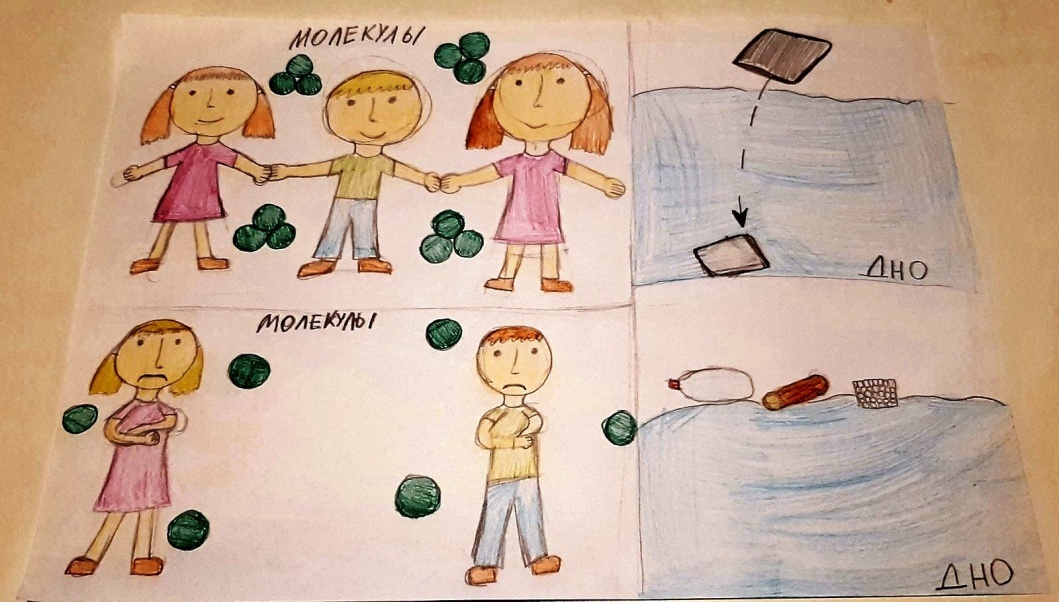 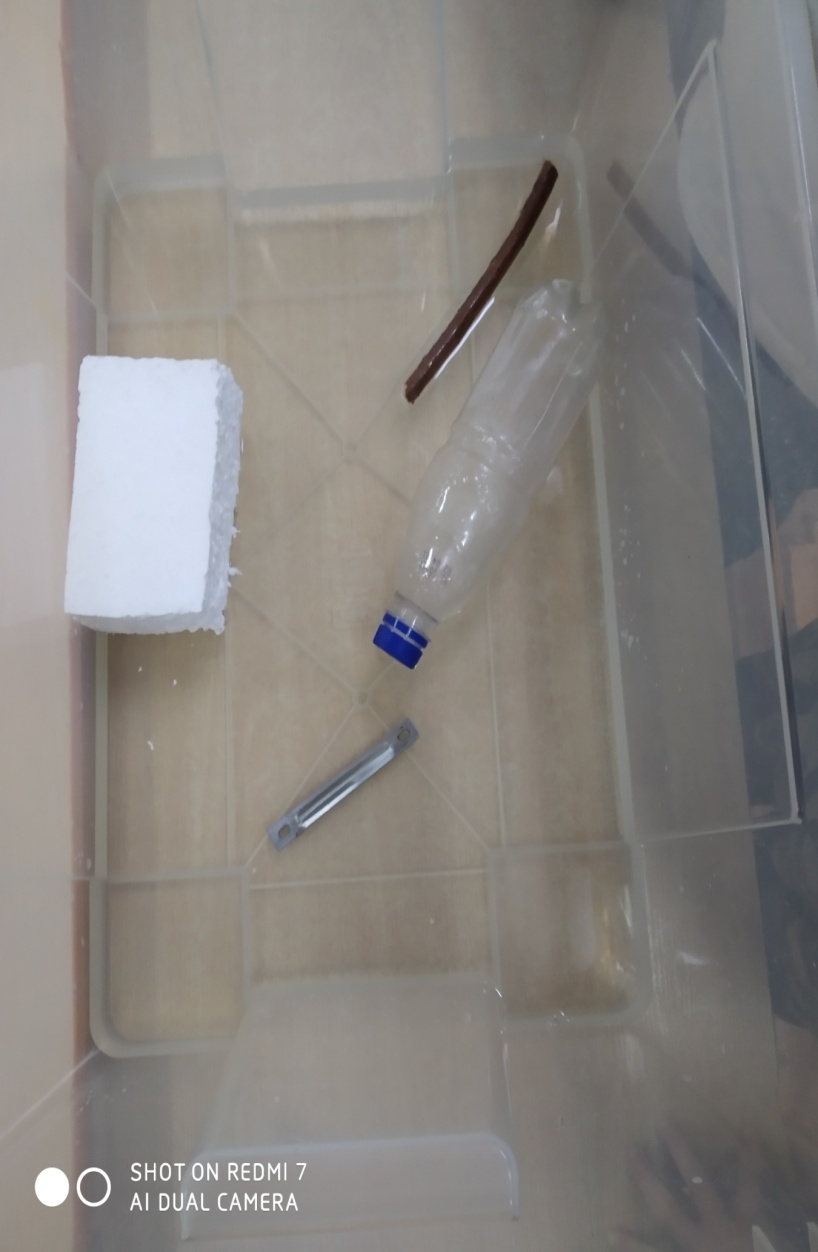 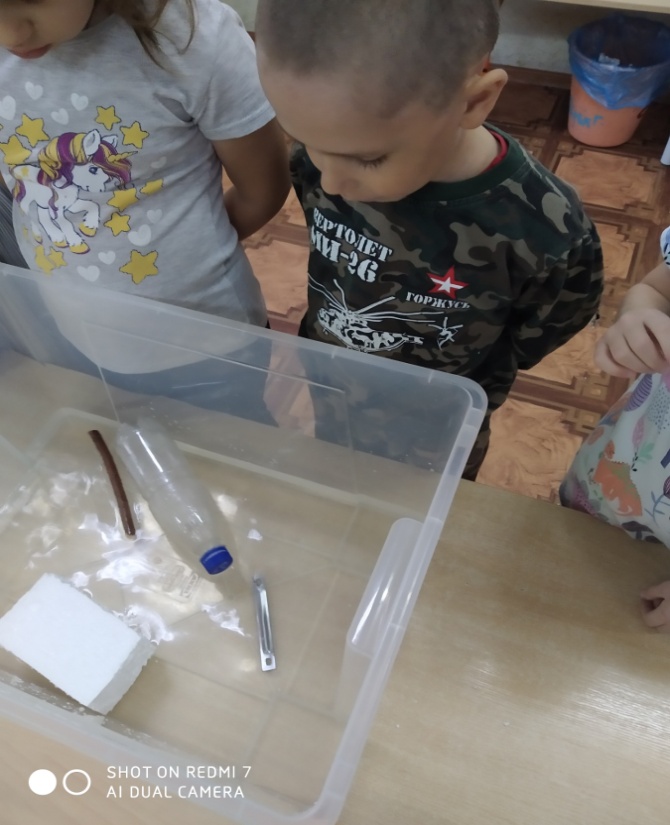 ПЛОТНОСТЬ!!!
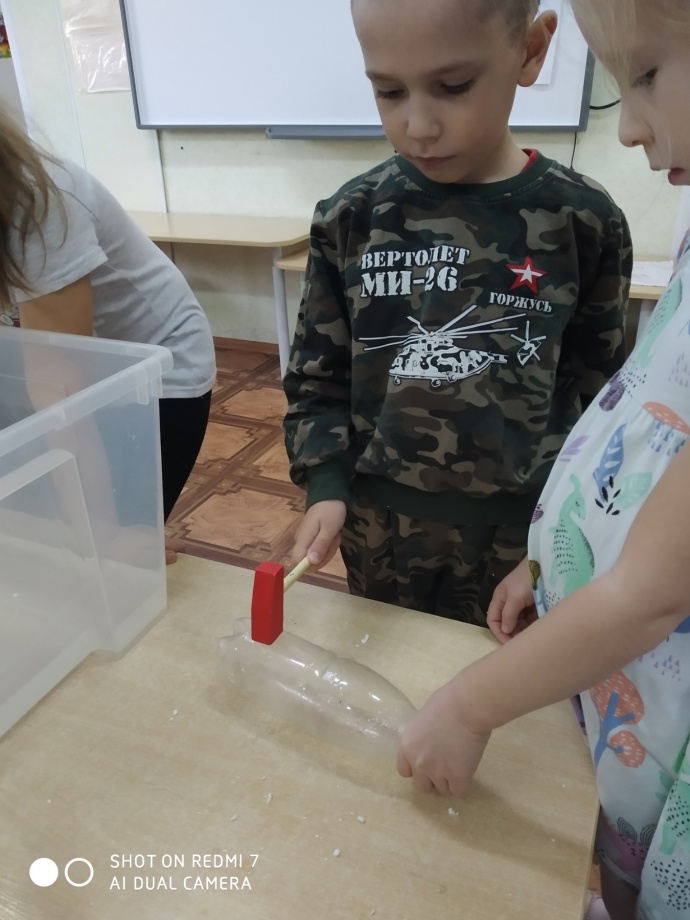 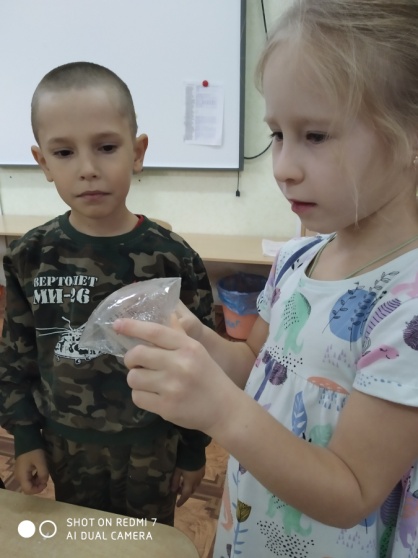 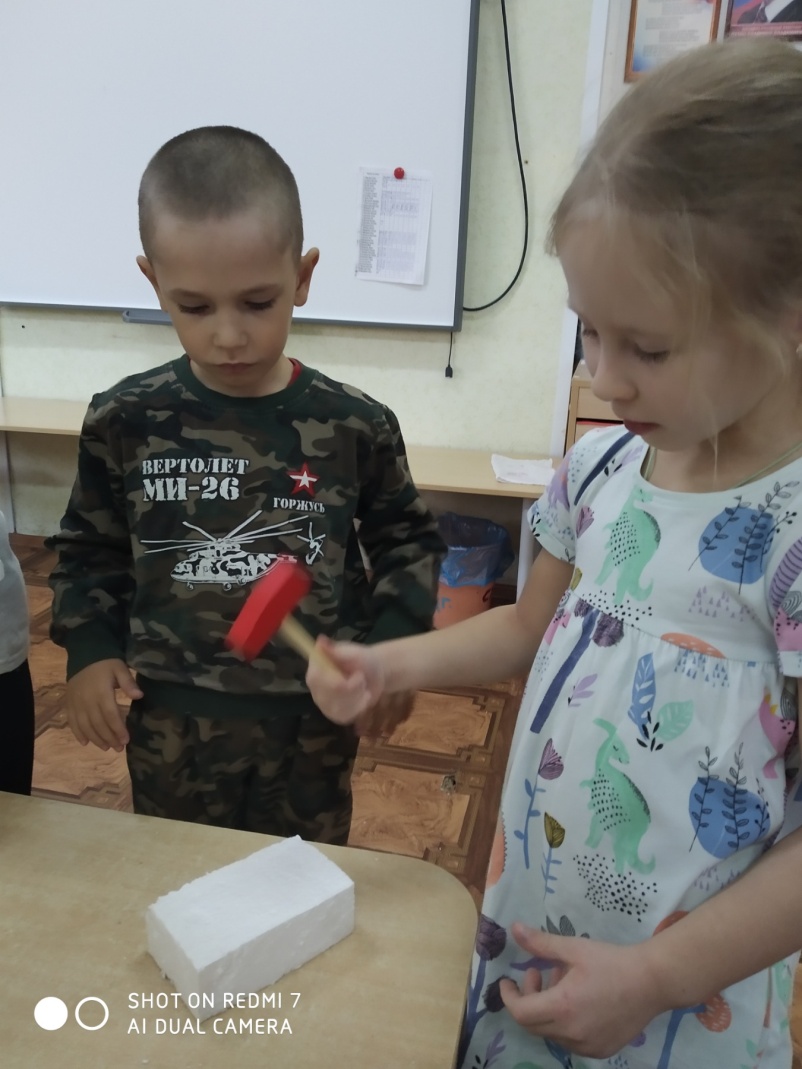 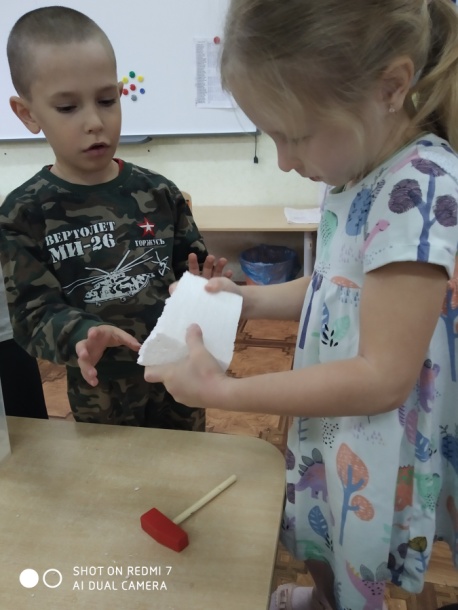 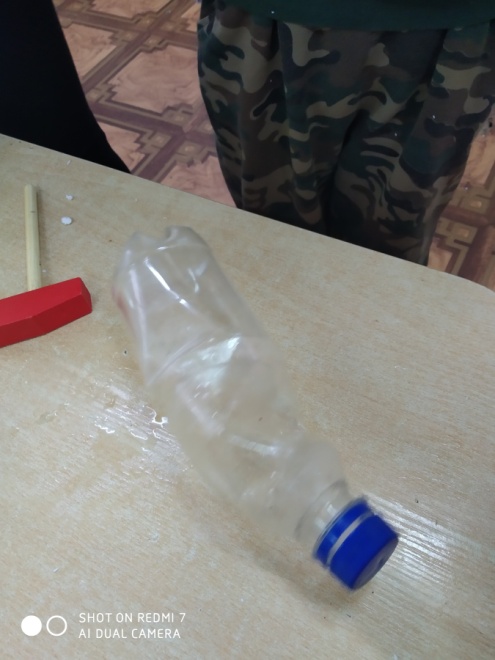 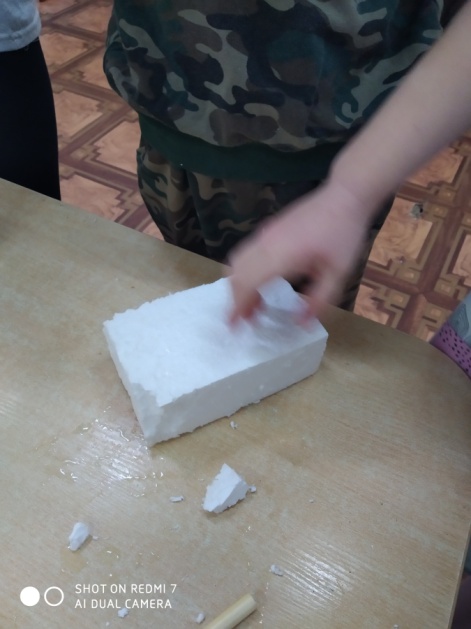 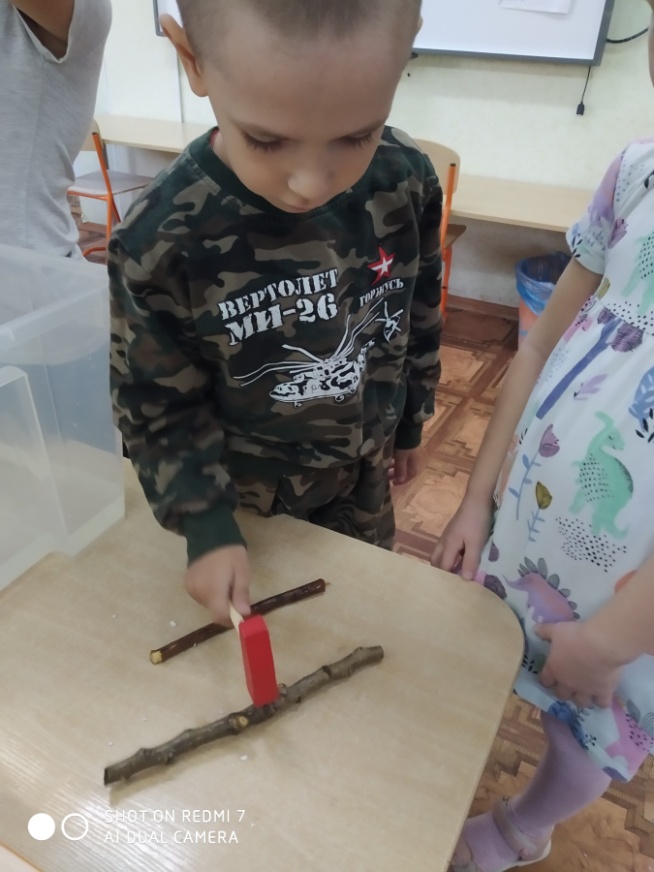 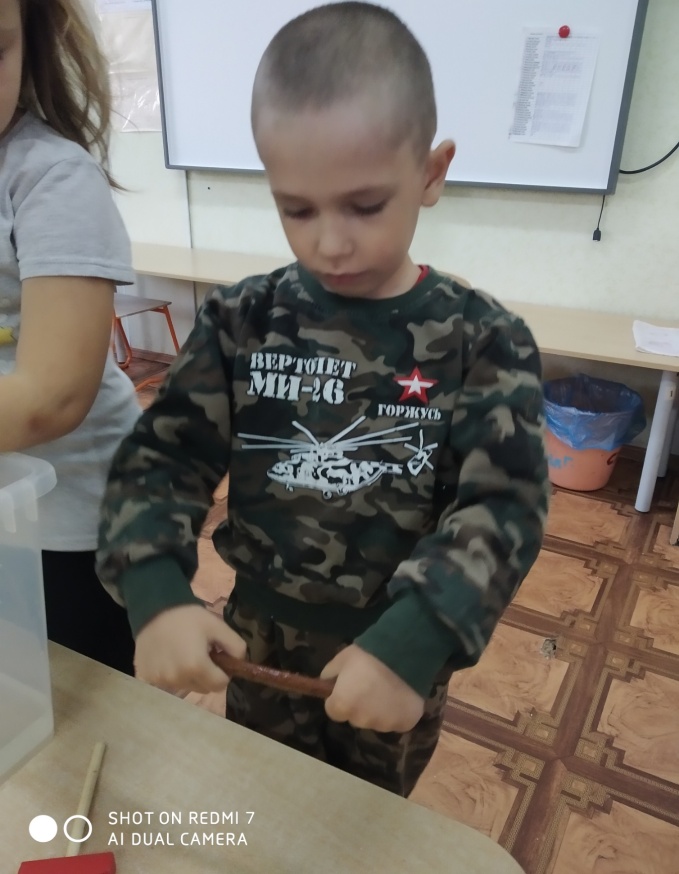 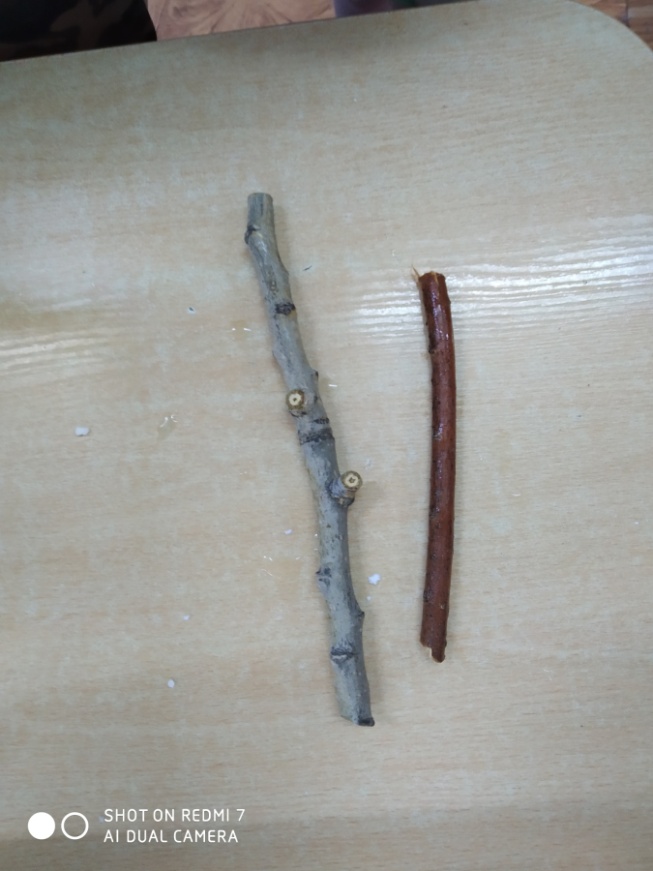 ПРОЧНОСТЬ!!!
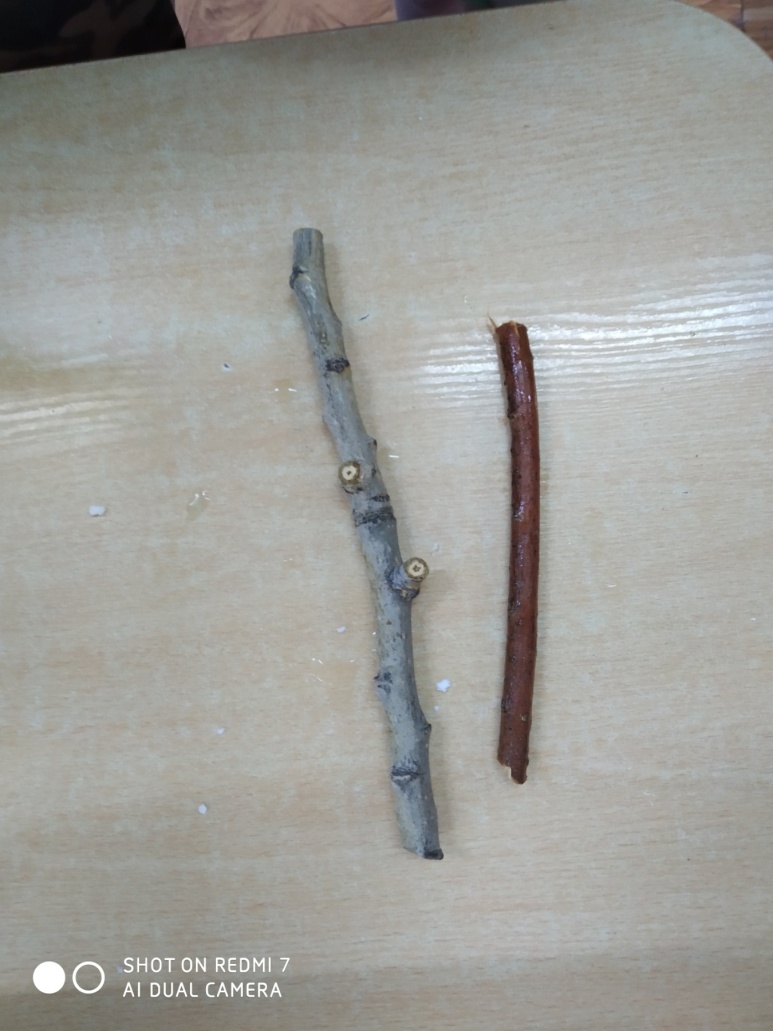 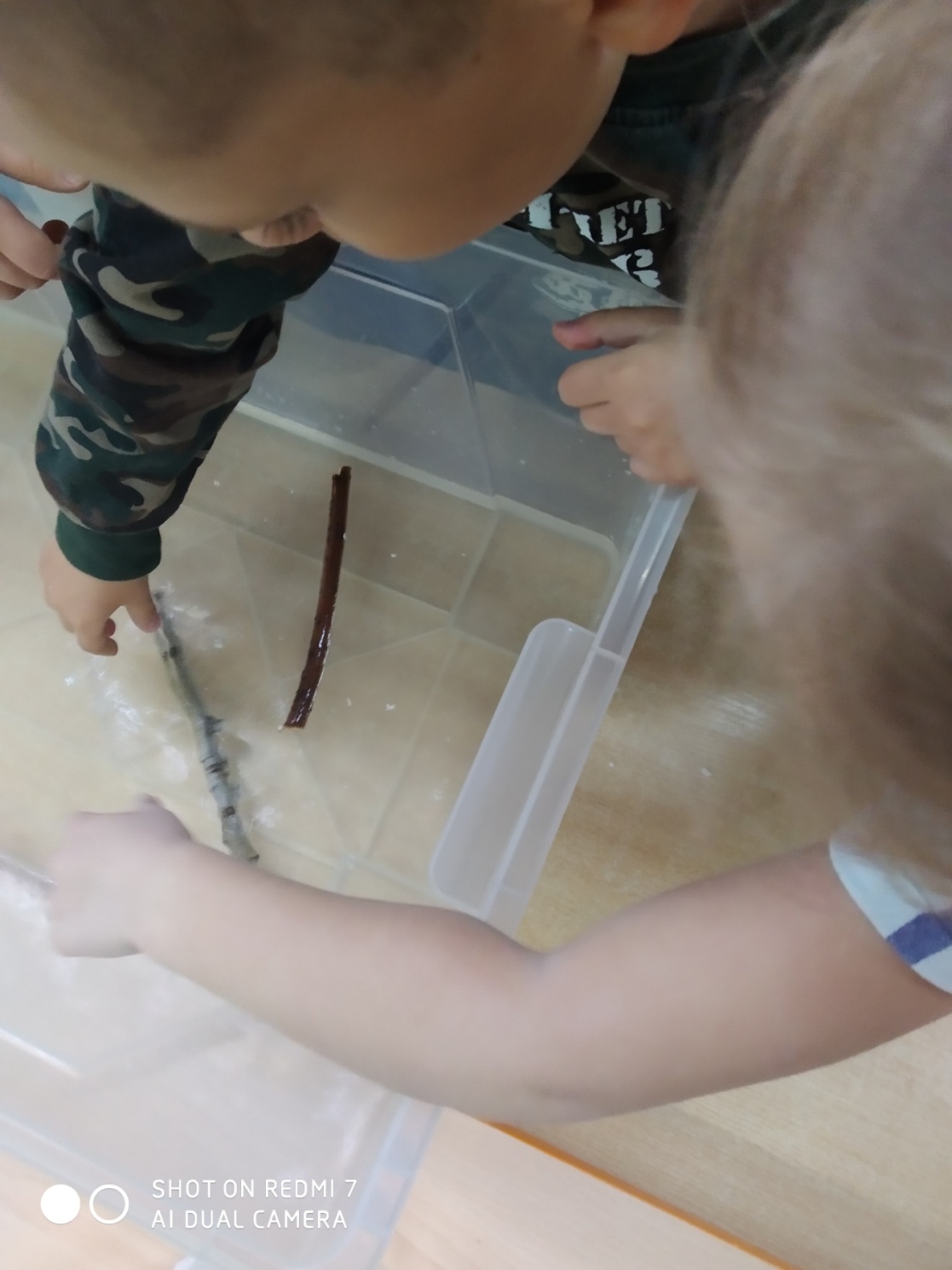 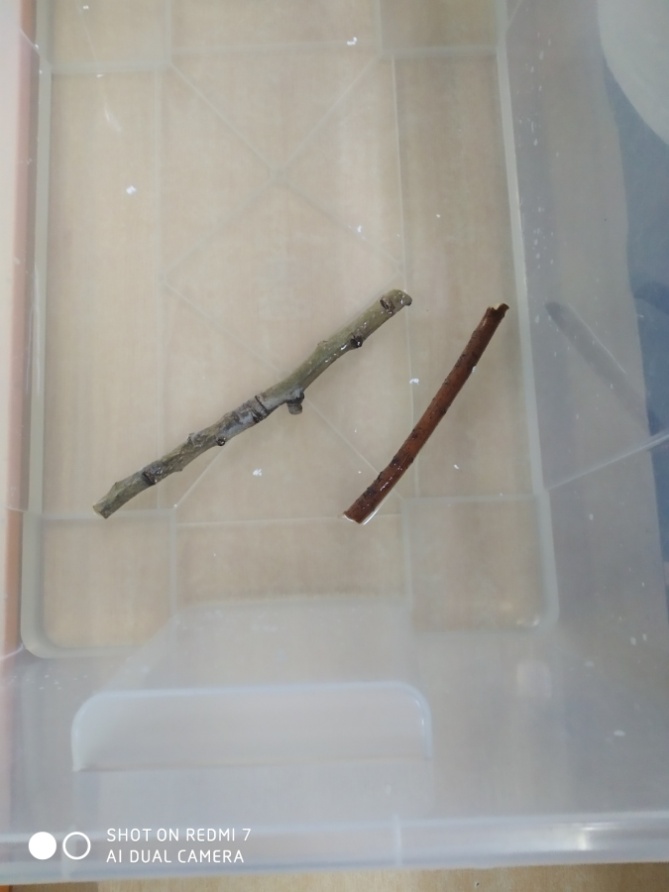 ПЛАВУЧЕСТЬ!!!
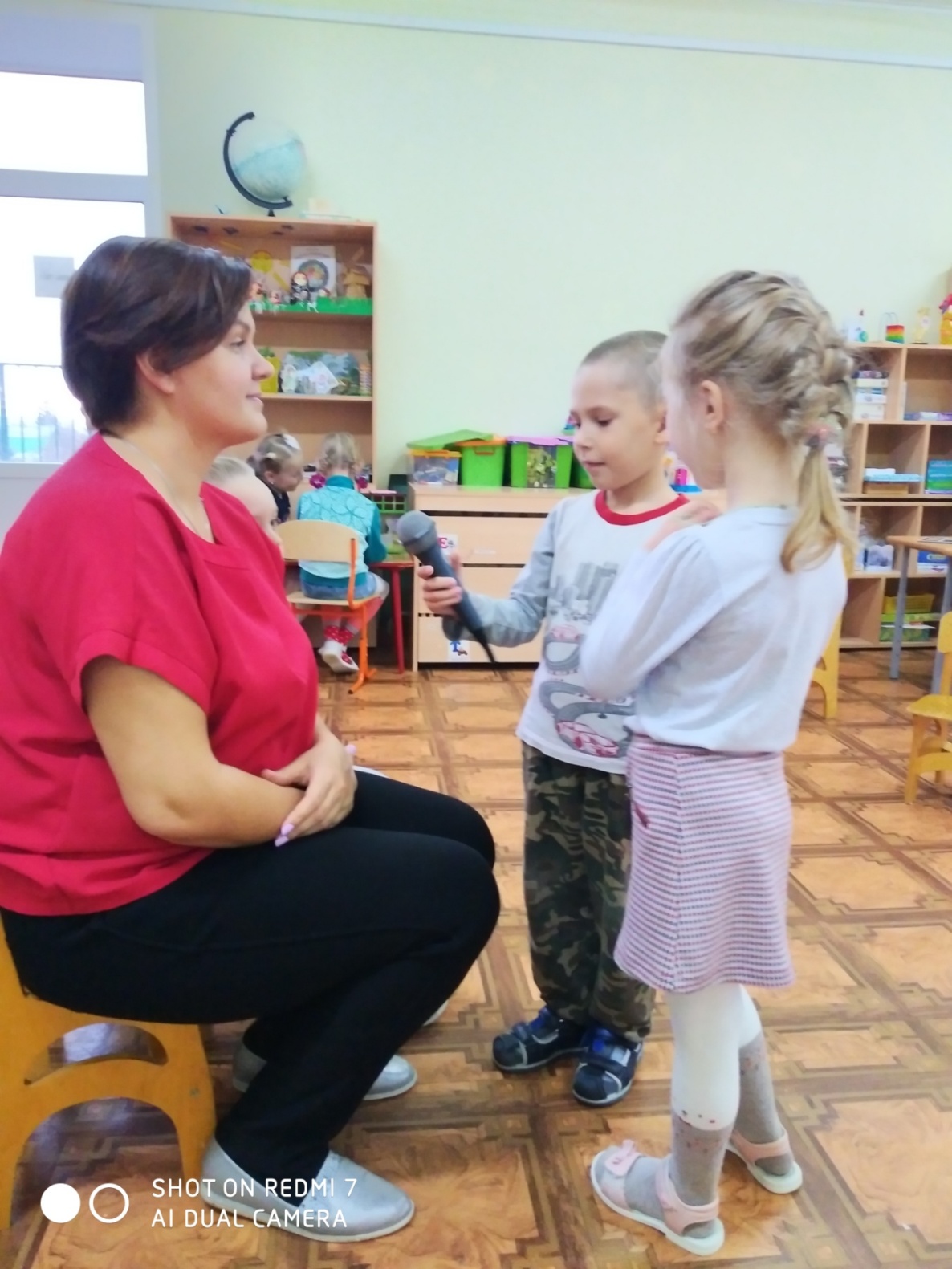 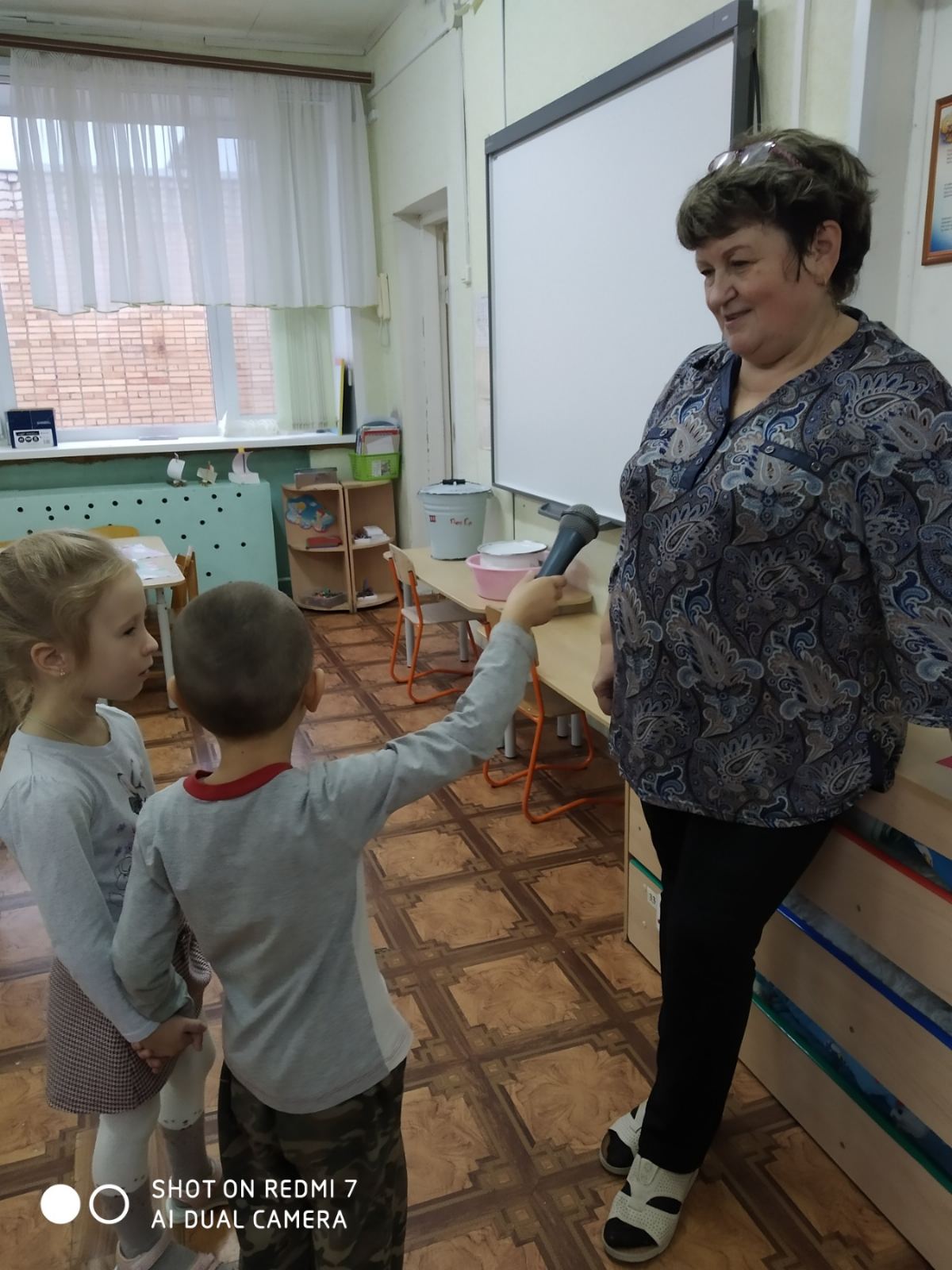 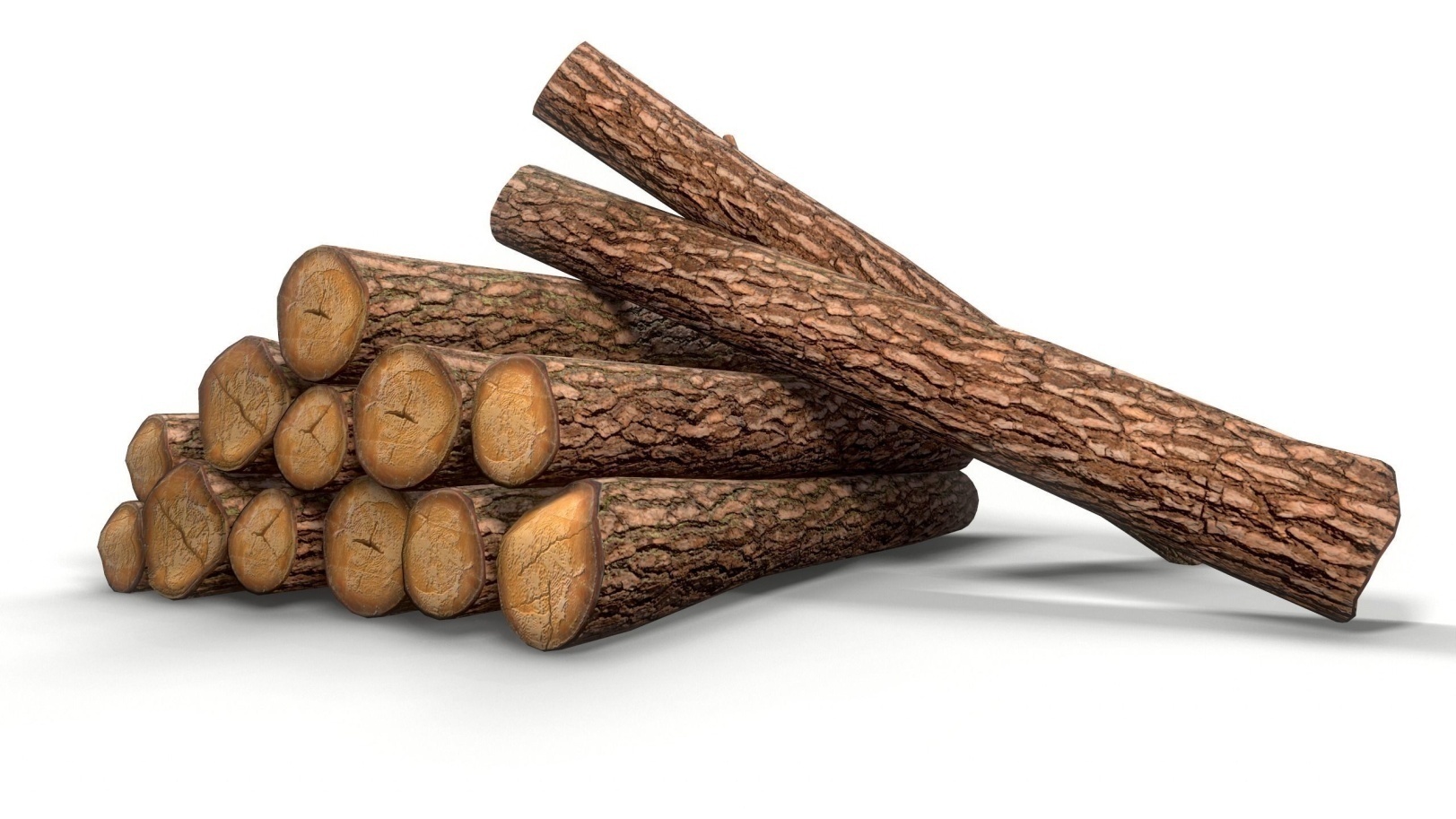 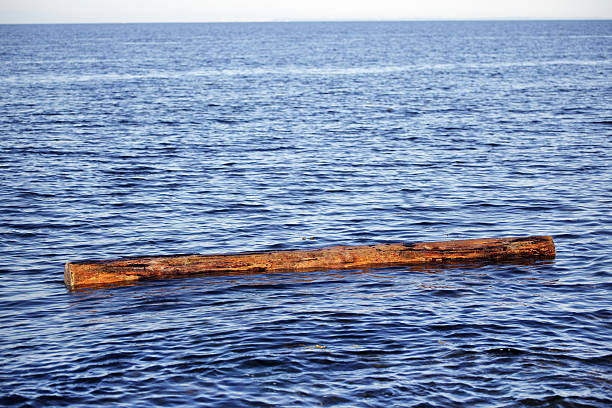 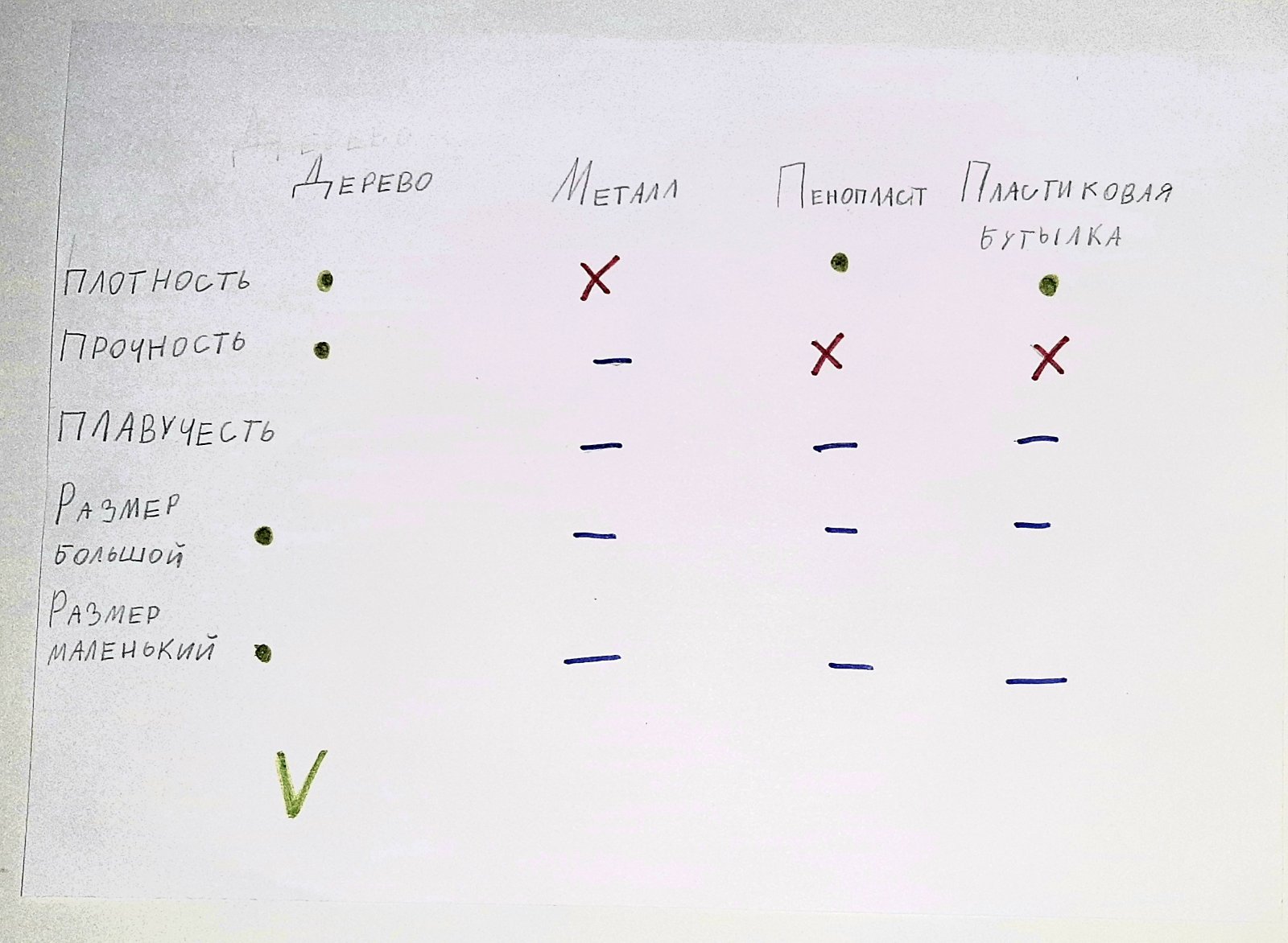 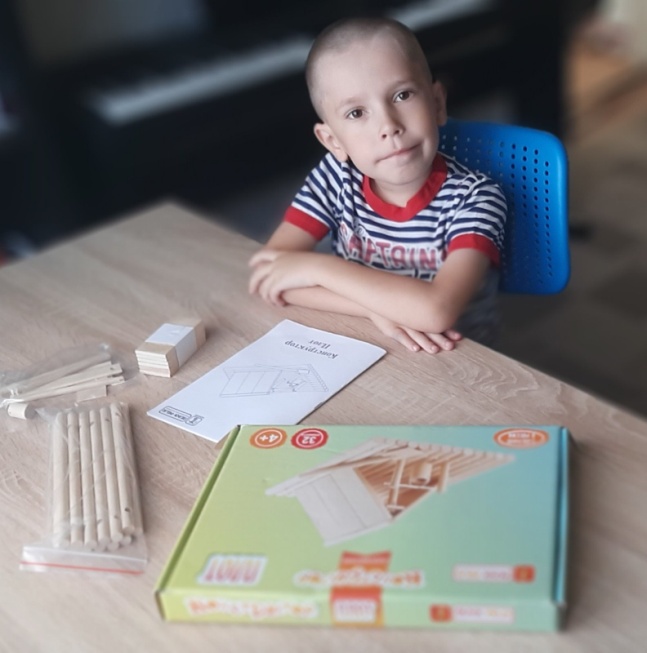 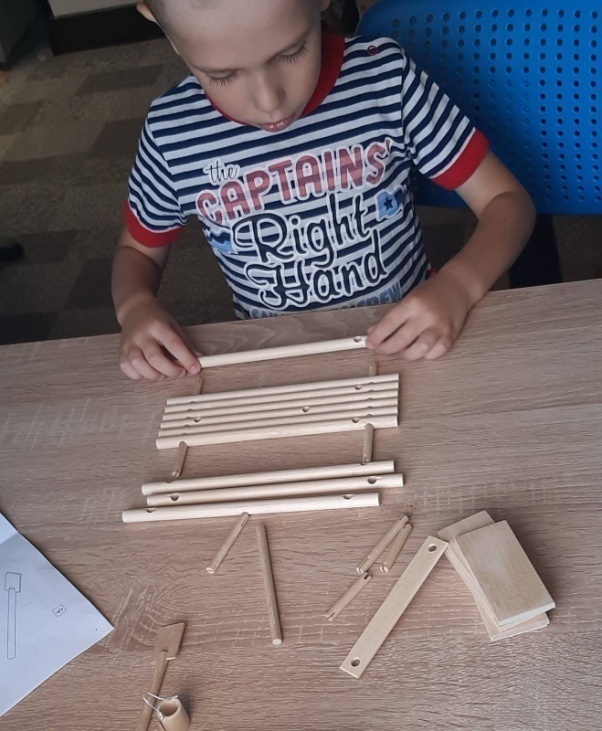 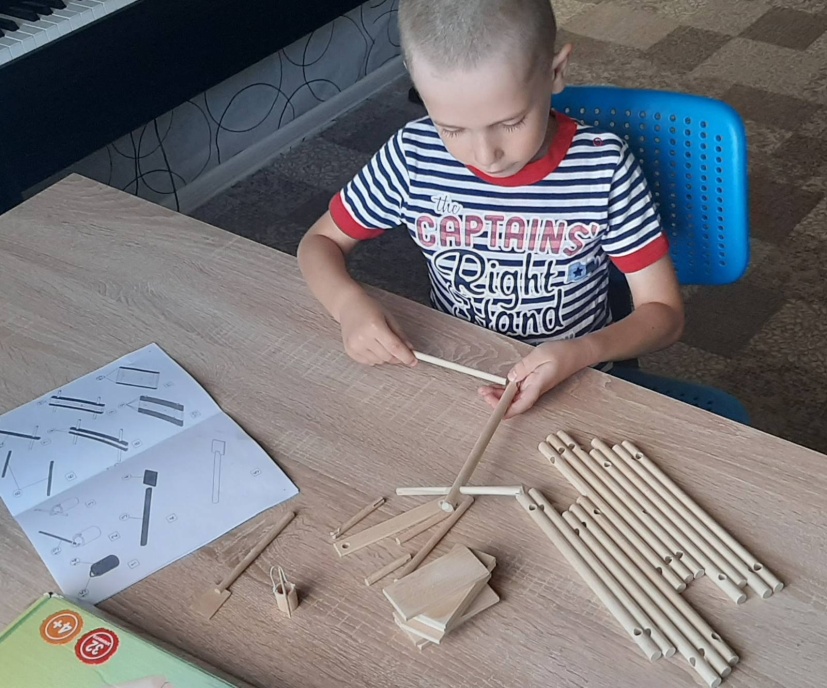 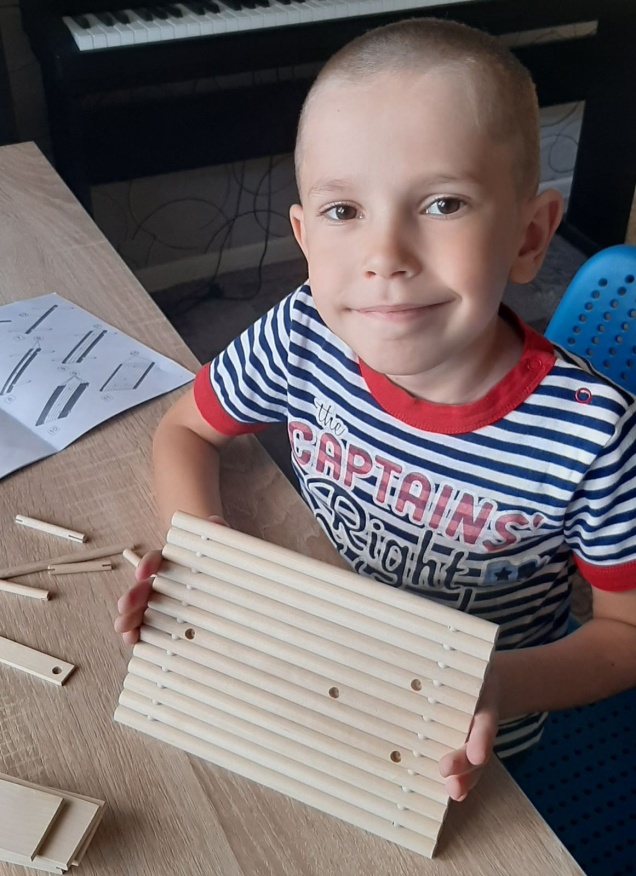 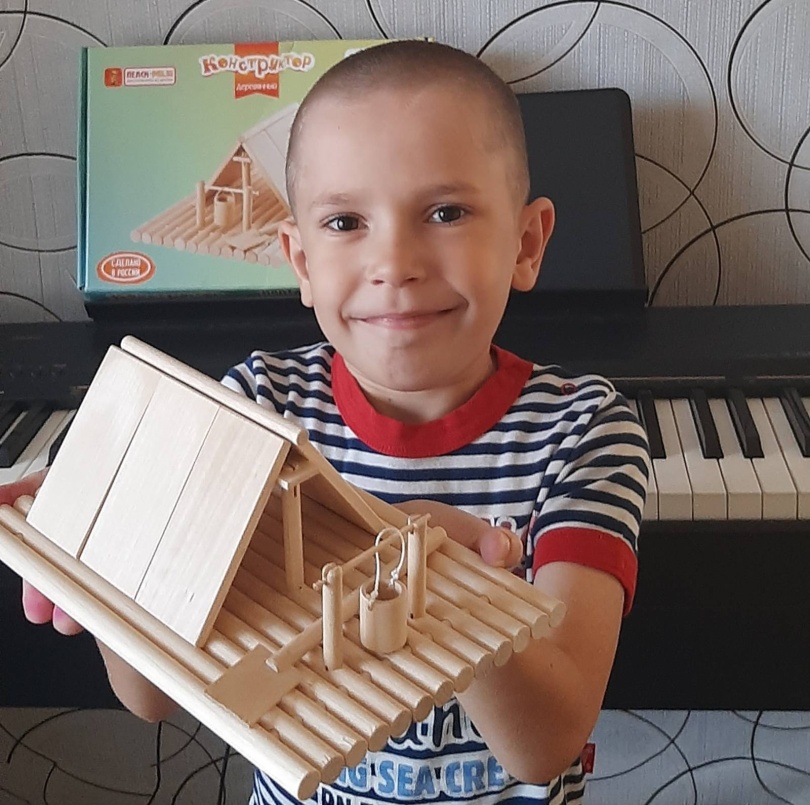 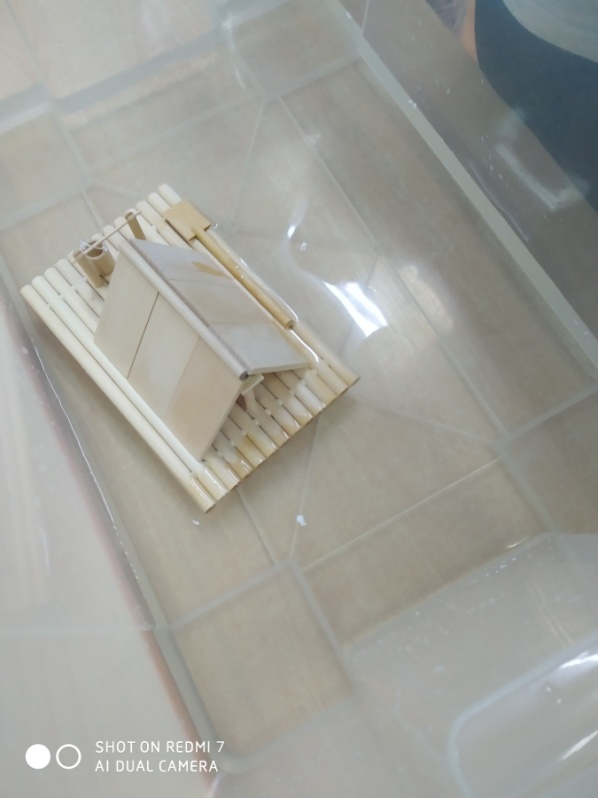 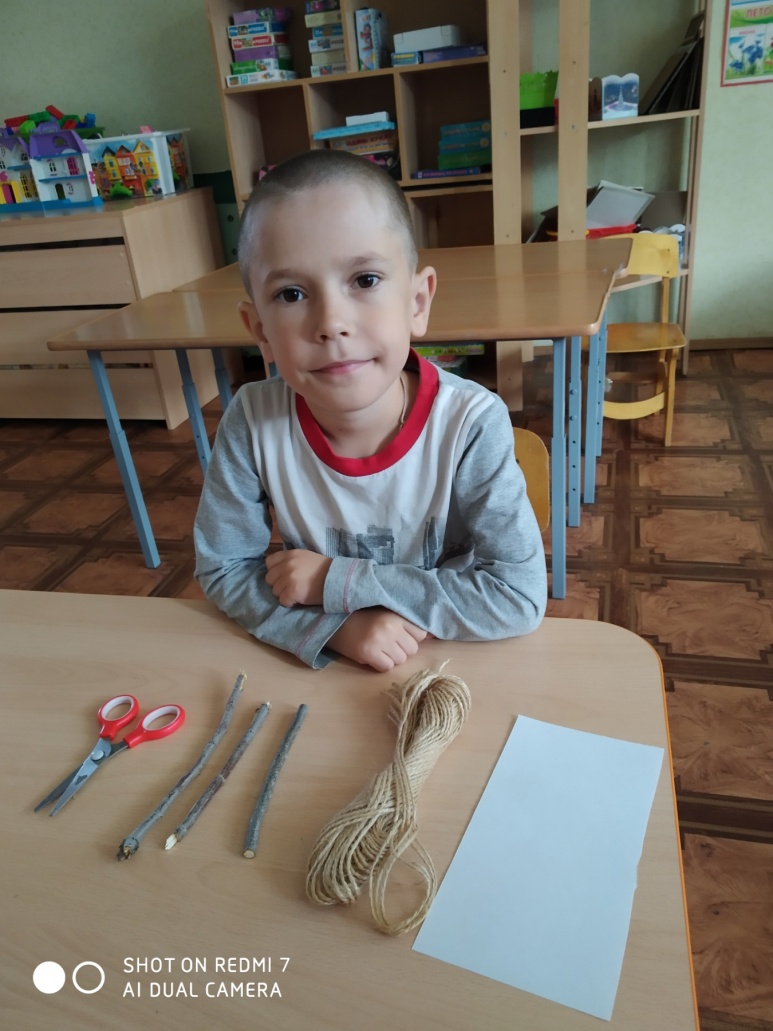 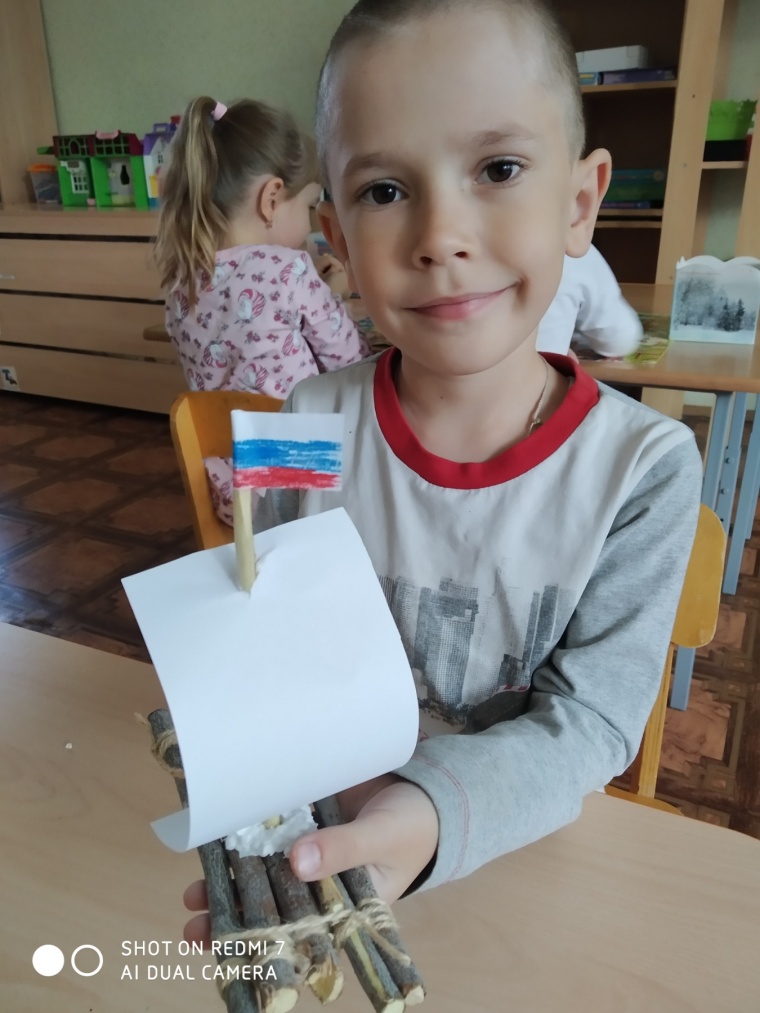 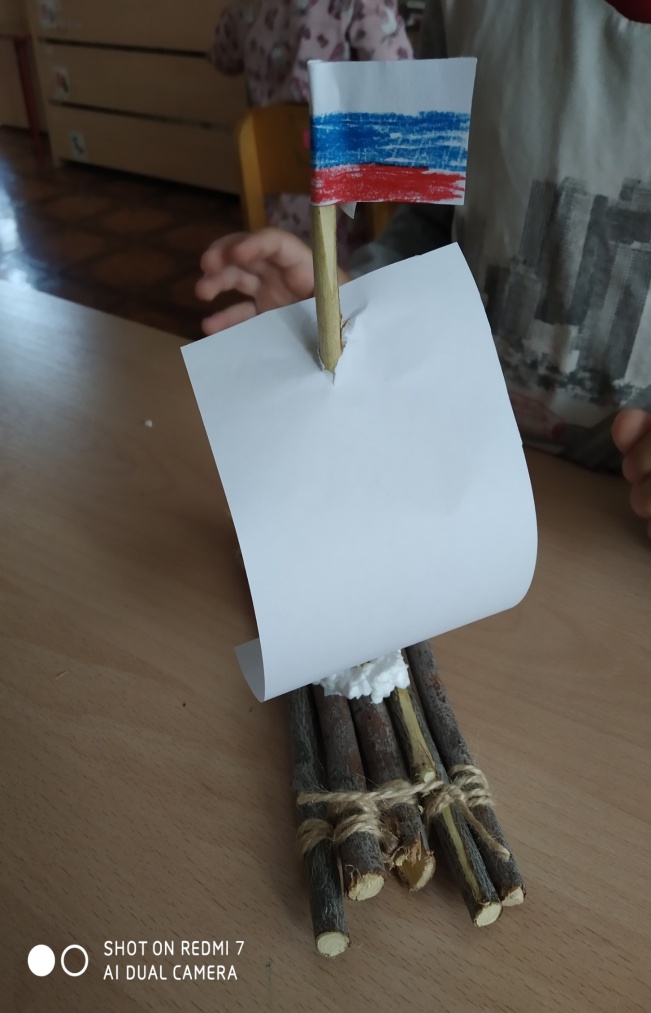 На маленьком плоту, сквозь бури, дождь и грозыВзяв только сны и грёзы и детскую мечтуЯ тихо уплыву, пути не выбираяИ, может быть, узнаю мир, в котором я живу!!!
МАСТЕР-КЛАСС  ДЛЯ  ЛЮБОЗНАТЕЛЬНЫХ!
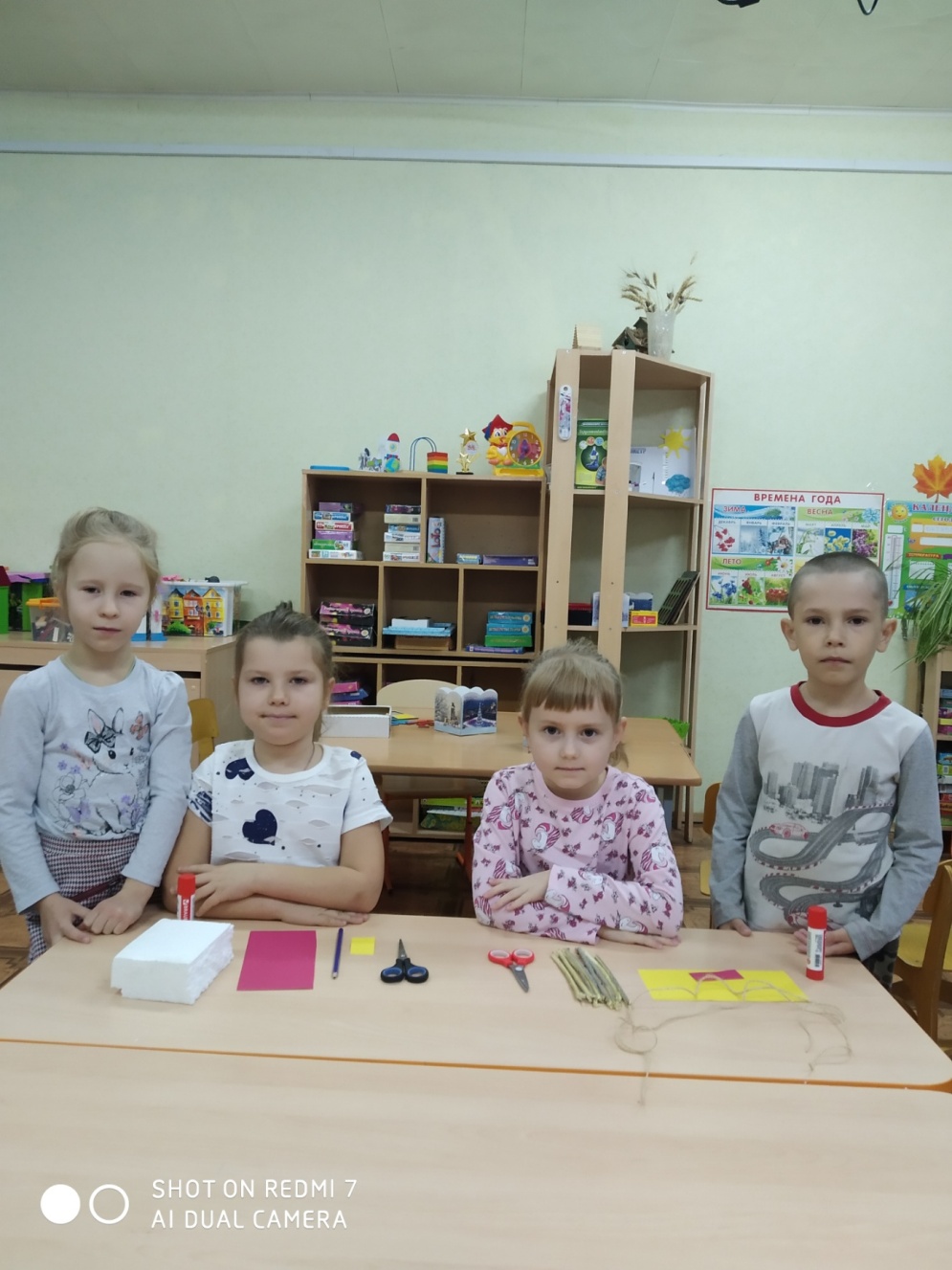 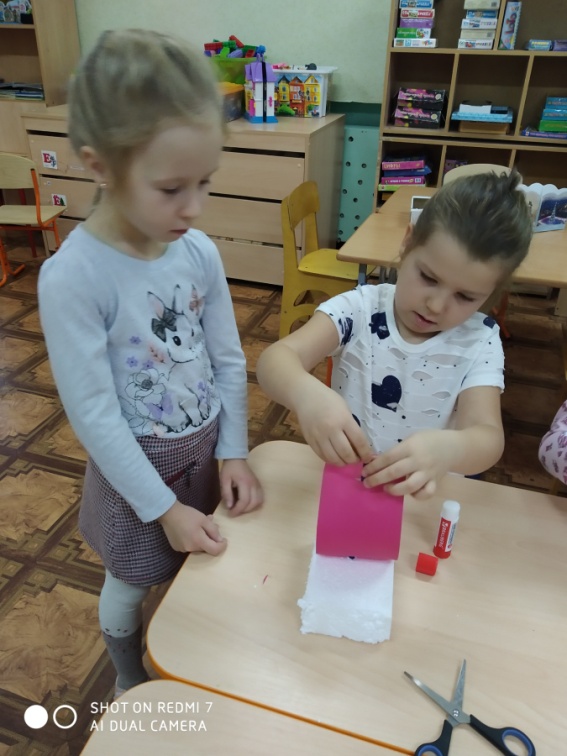 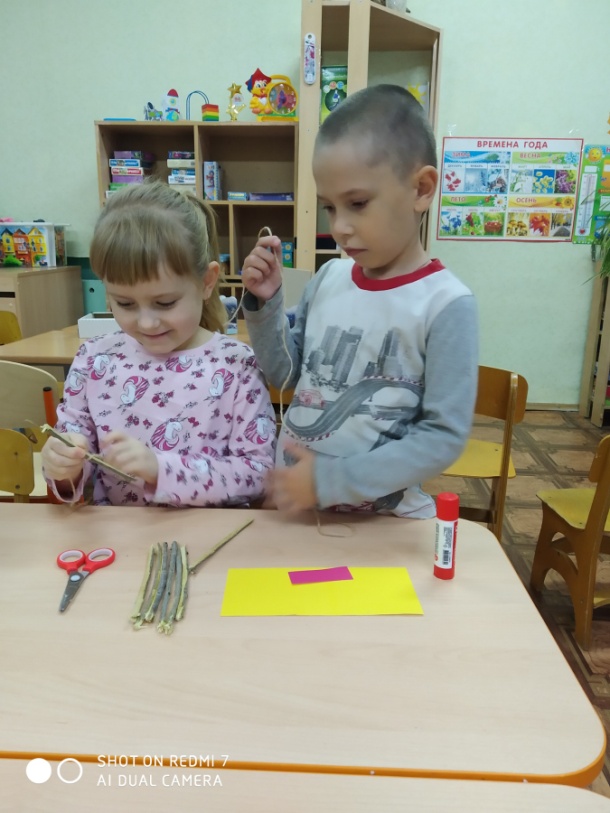 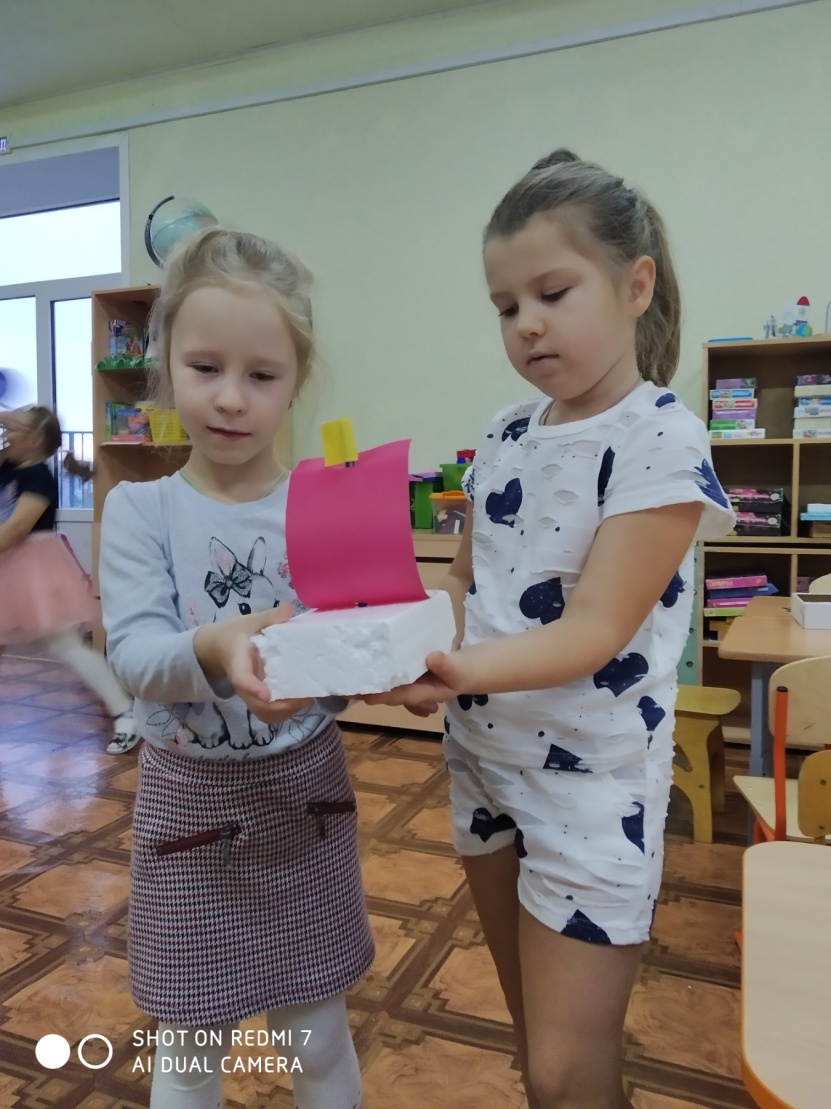 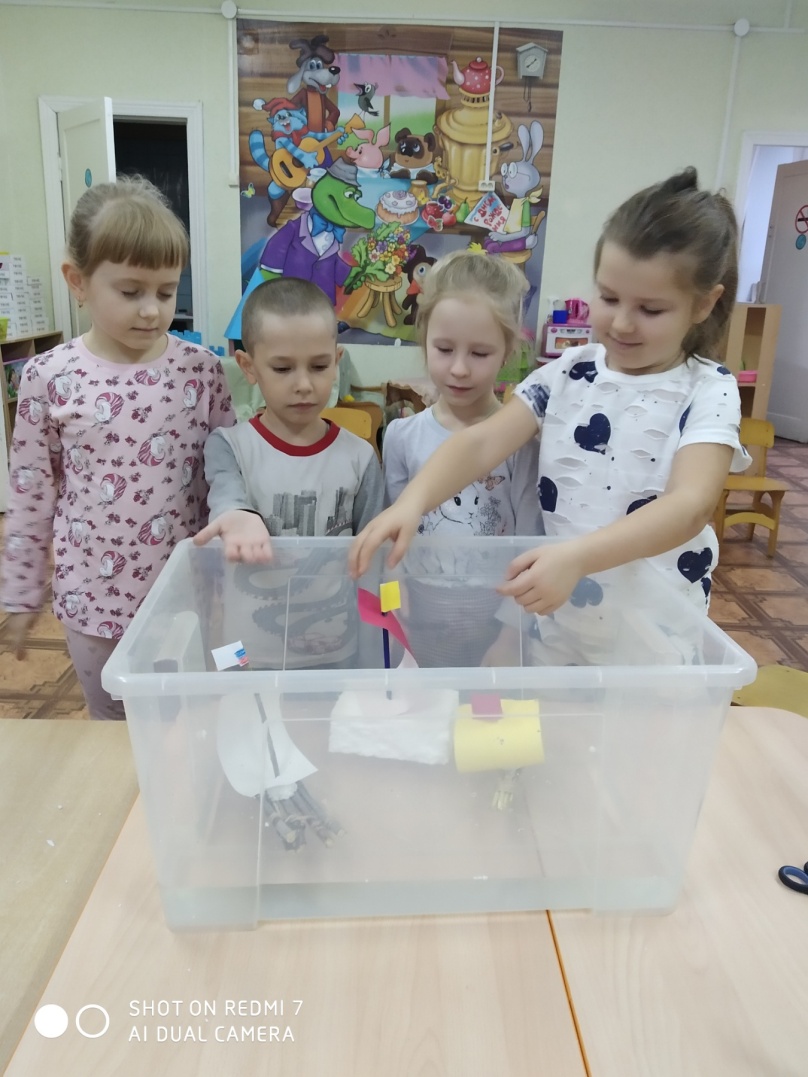 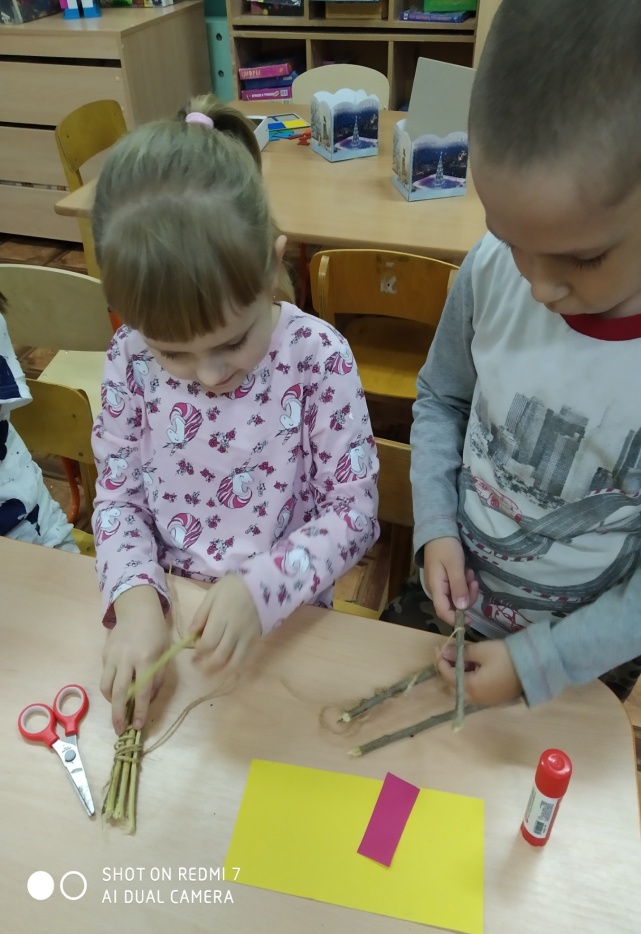 ГИПОТЕЗА ПОДТВЕРДИЛАСЬ!
Не все подручные  материалы 
пригодны для изготовления плотов!
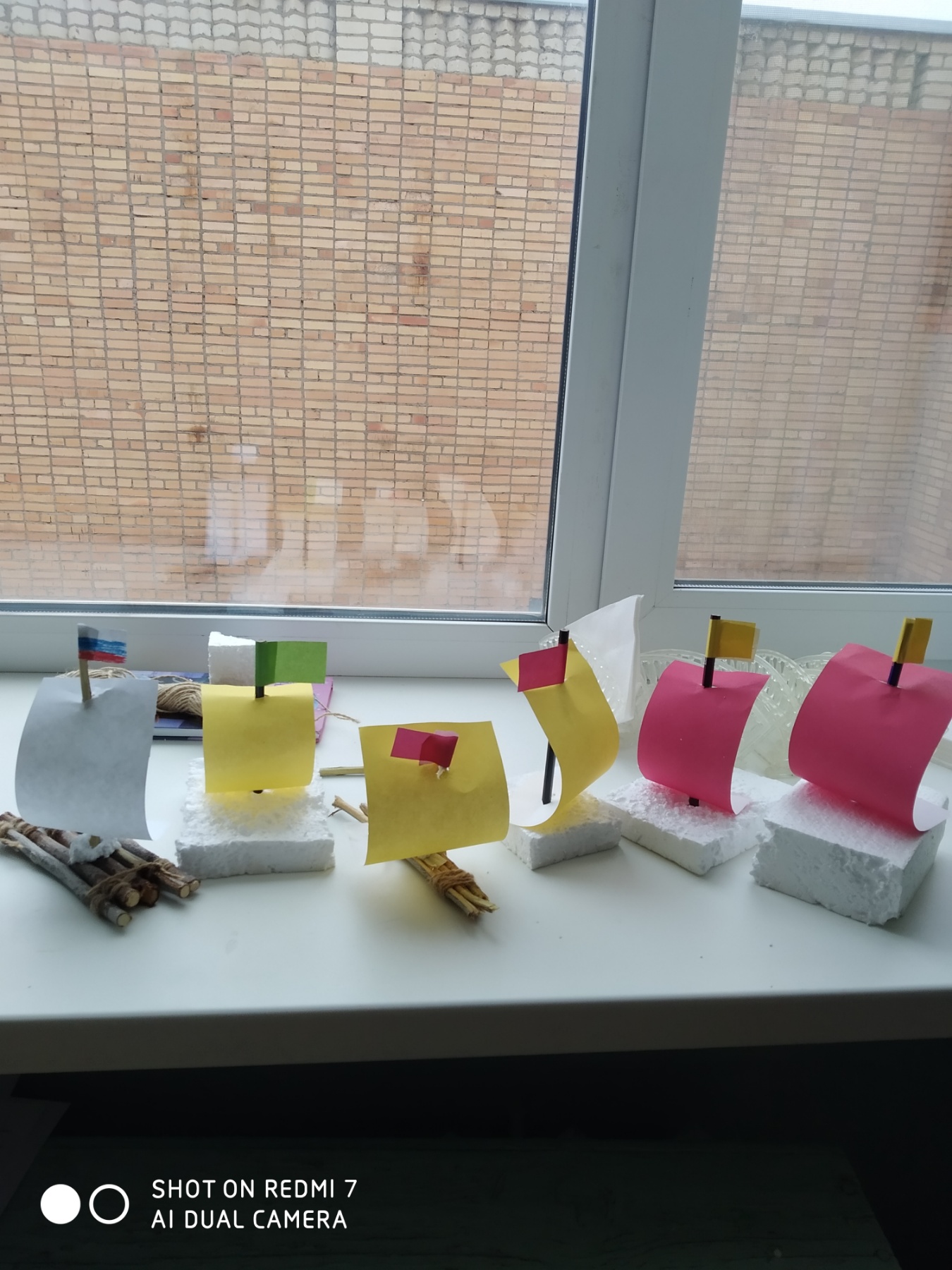 СПАСИБО ЗА ВНИМАНИЕ!!!
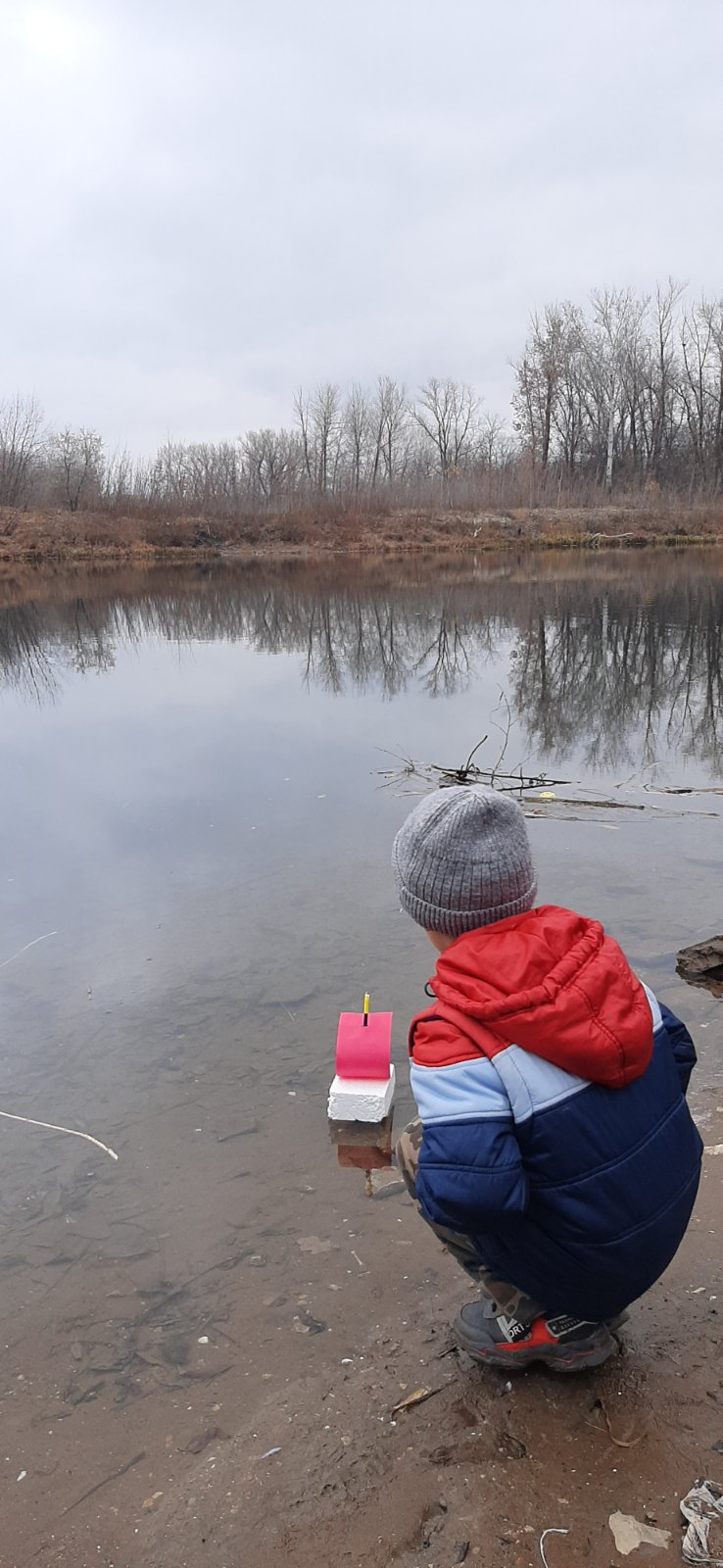 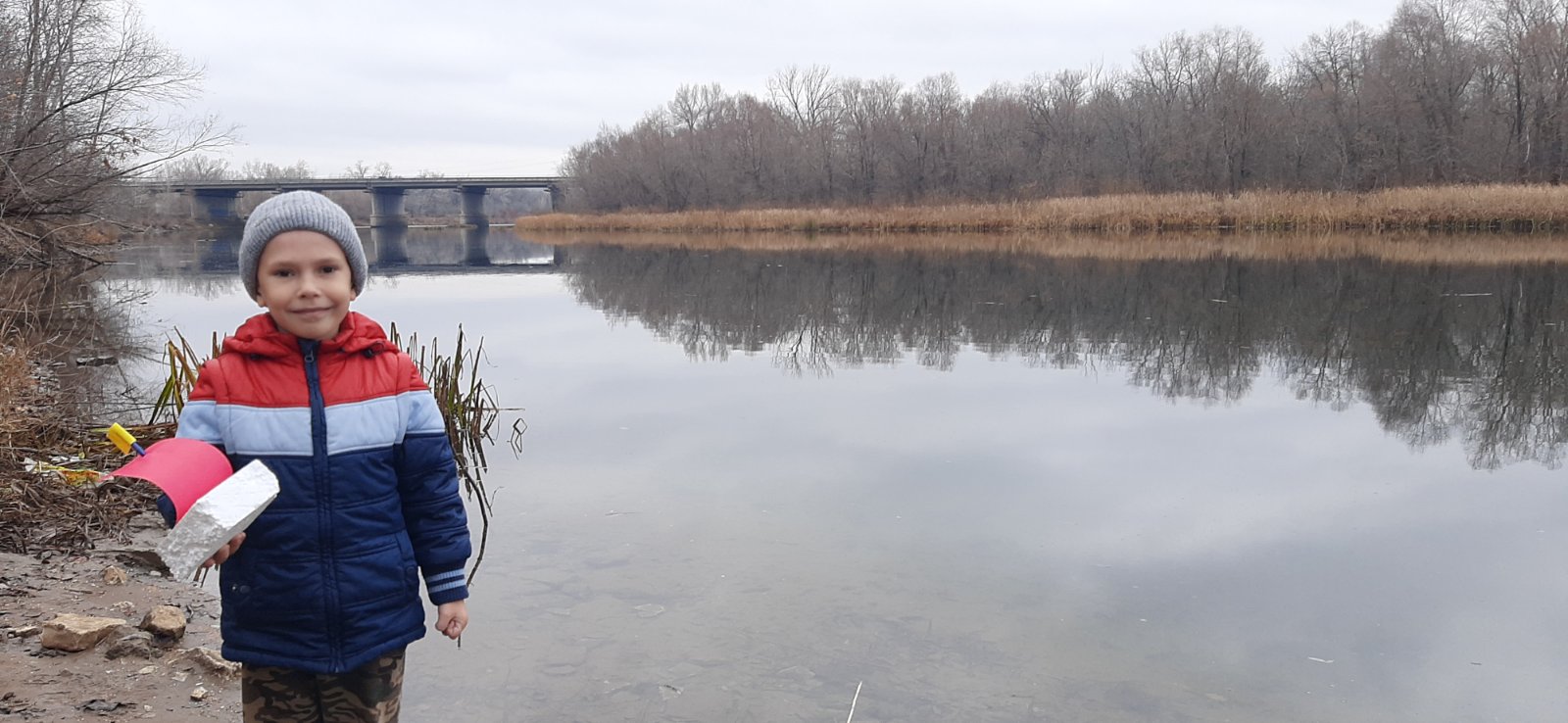 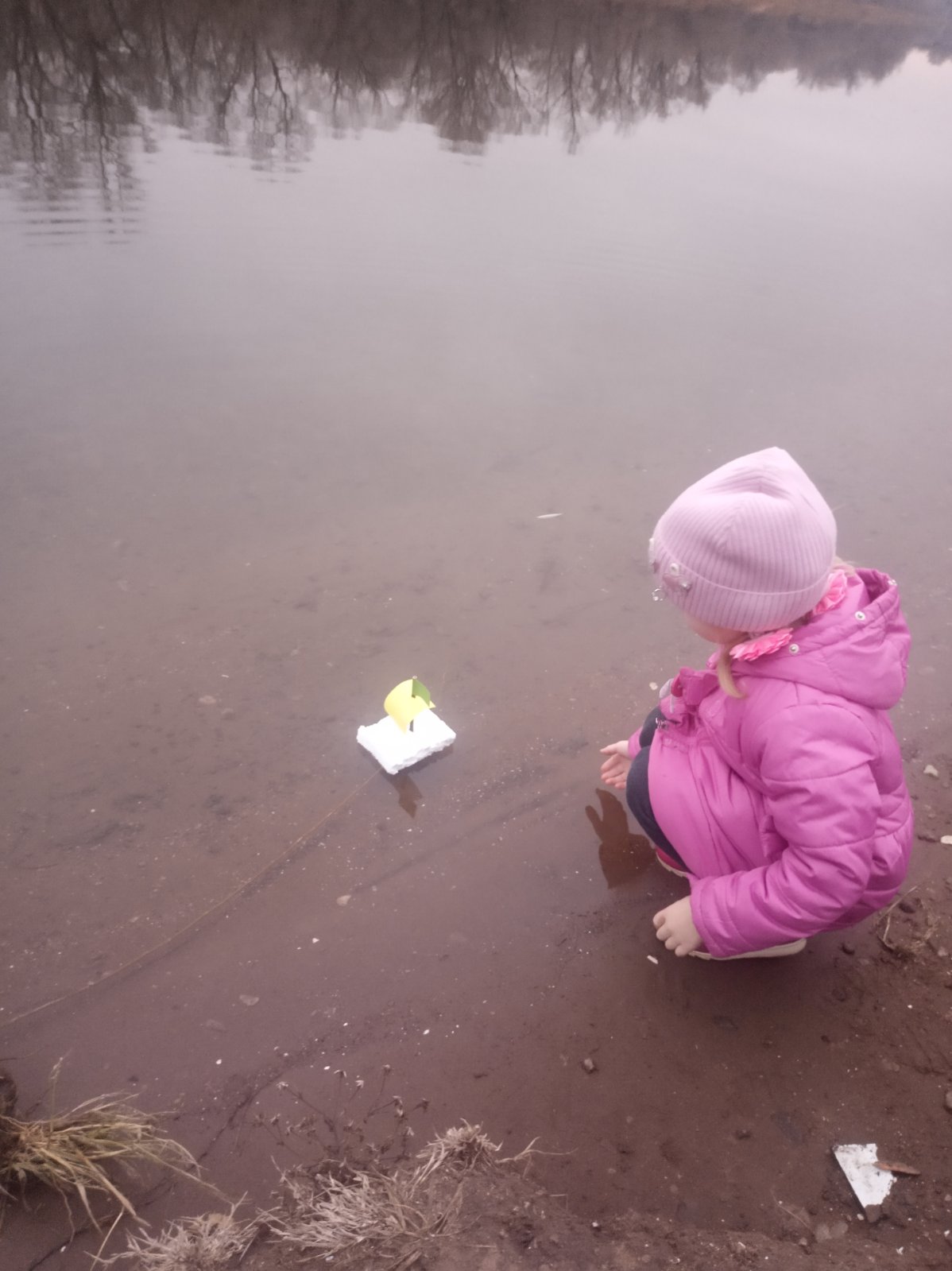